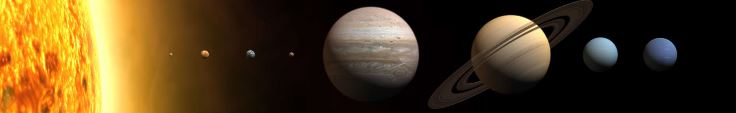 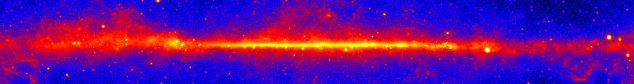 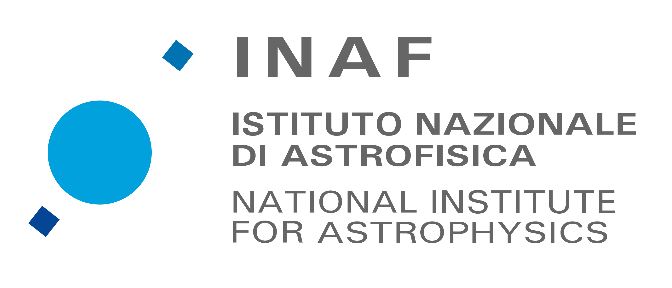 GIORNATE INAF 2019
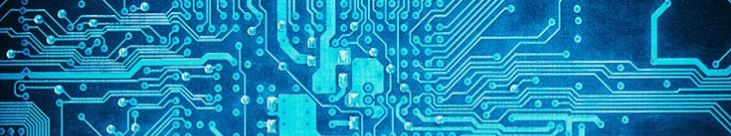 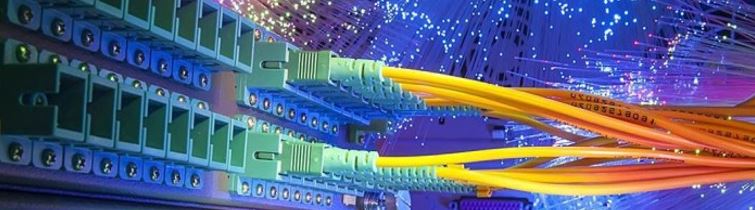 TRE SESSIONI

IL Documento di Visione Strategica
Le funzioni dei Comitati Nazionali
Il ruolo facilitante delle Divisioni Nazionali

IN SOSTANZA:
Vision e Governance
FACCIAMO IL PUNTO SU CHE COSA E’ OGGI L’INAF:

Il posizionamento dell’INAF 
in campo nazionale e internazionale
Ente Pubblico di Ricerca vigilato dal MIUR
	Circa 1400 unità di personale + circa 500 Associati
	Sede Centrale a Roma 	
	16 Strutture di Ricerca distribuite in 12 città
	Diverse stazioni osservative sul territorio nazionale
L’INAF IN ITALIA
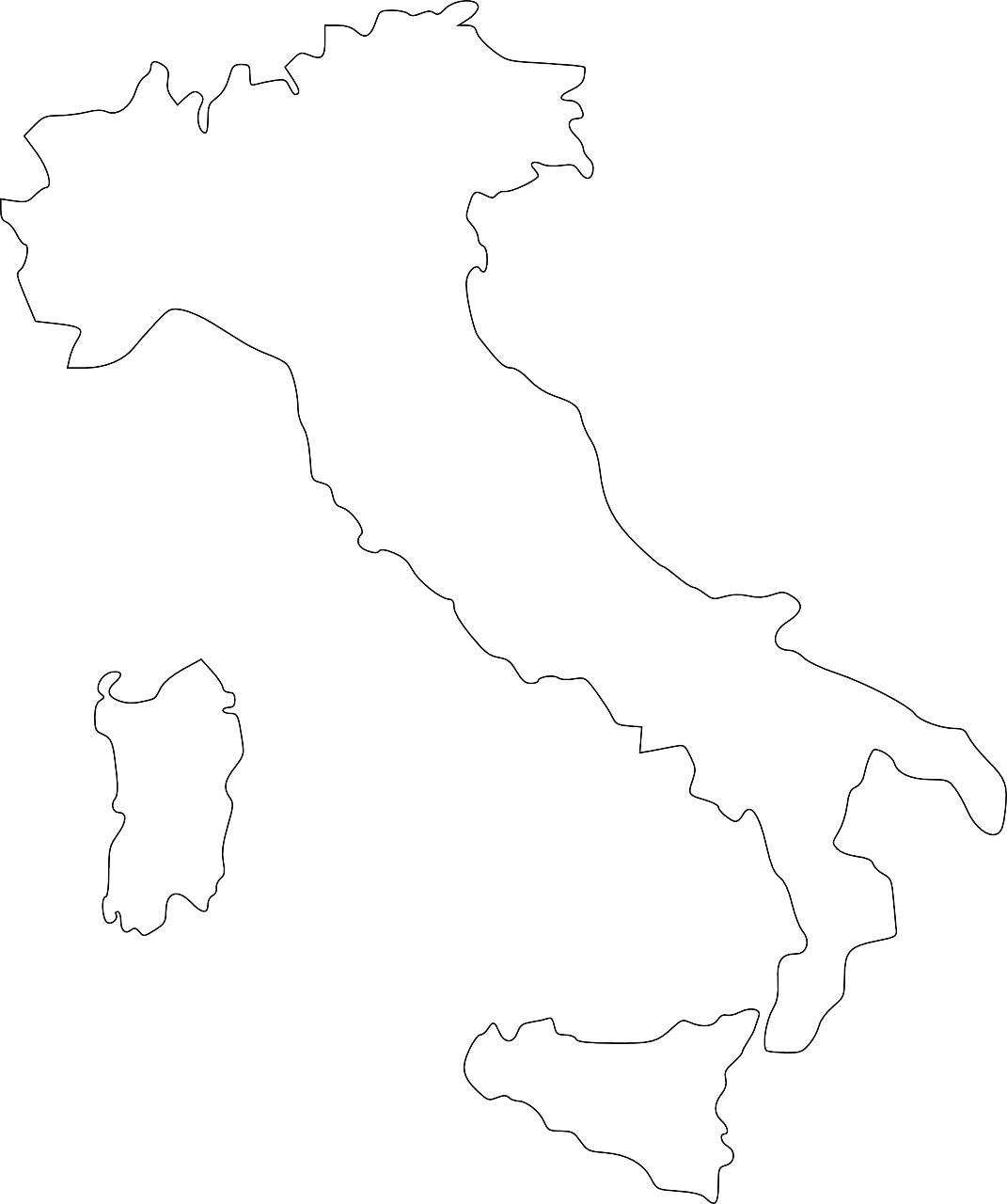 Ente Pubblico di Ricerca vigilato dal MIUR
	Circa 1400 unità di personale + circa 500 Associati
	Sede Centrale a Roma 	
	16 Strutture di Ricerca distribuite in 12 città
	Diverse stazioni osservative sul territorio nazionale
L’INAF IN ITALIA
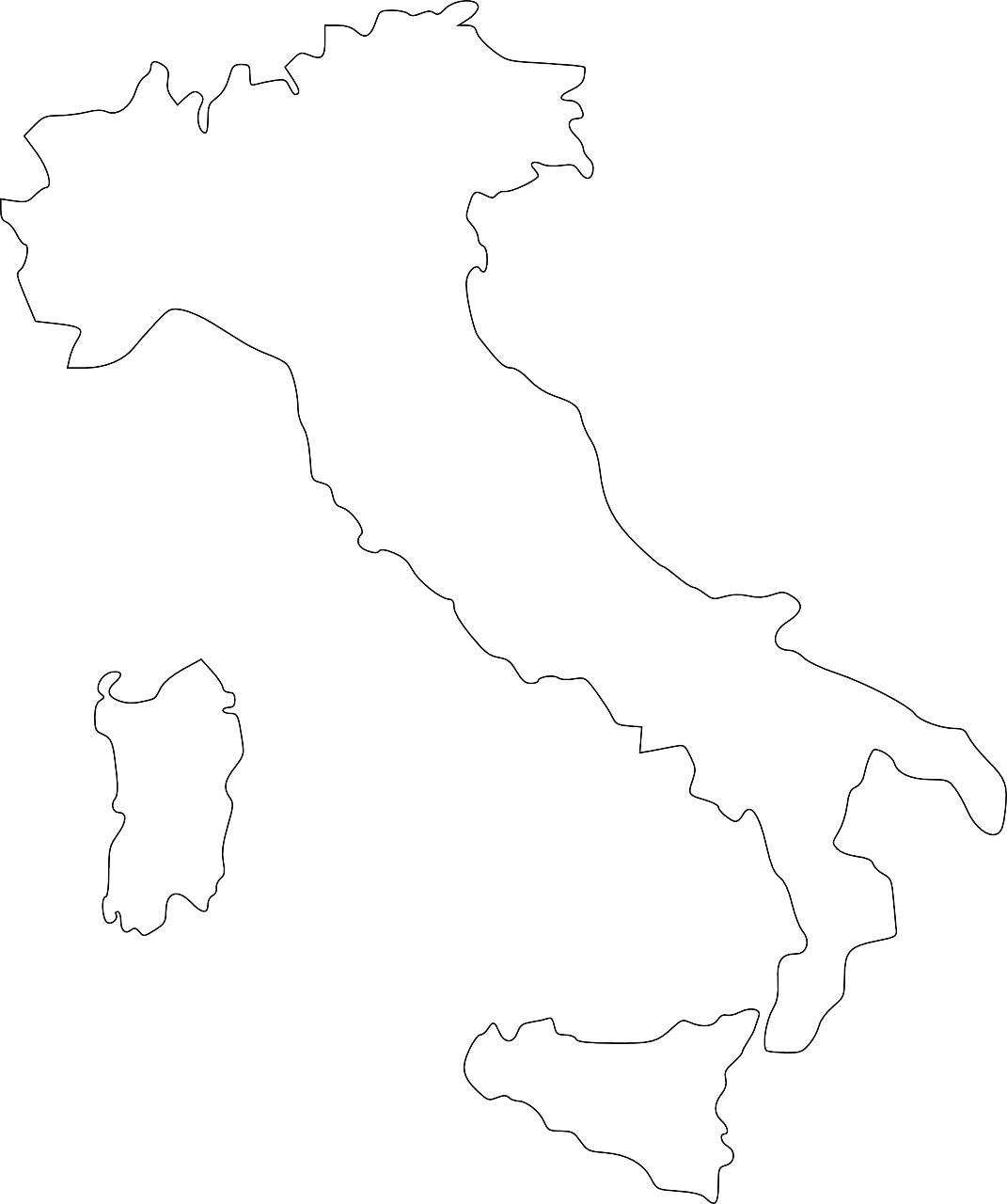 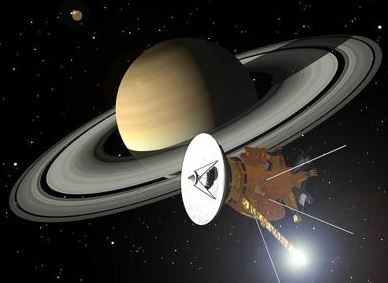 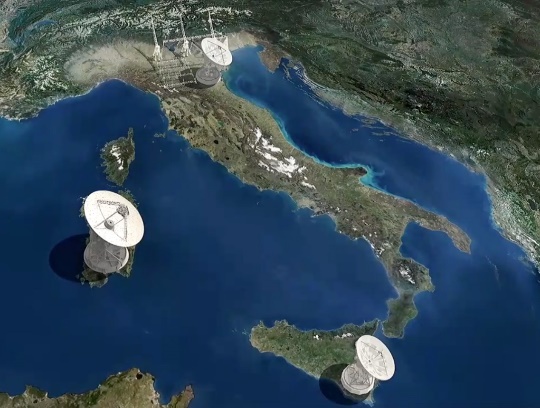 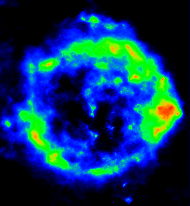 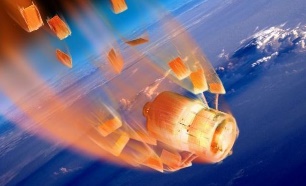 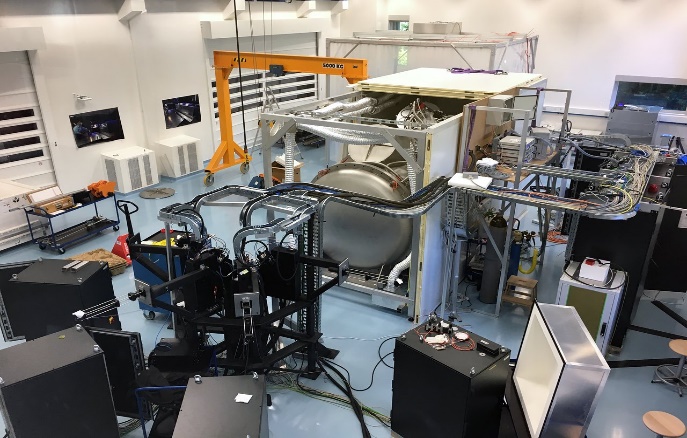 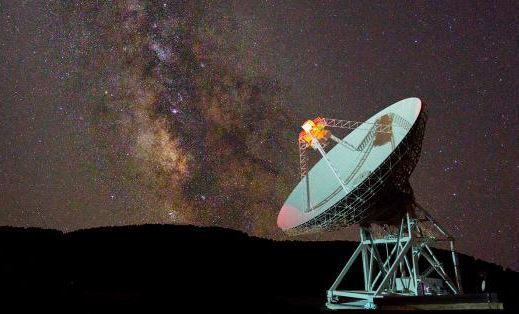 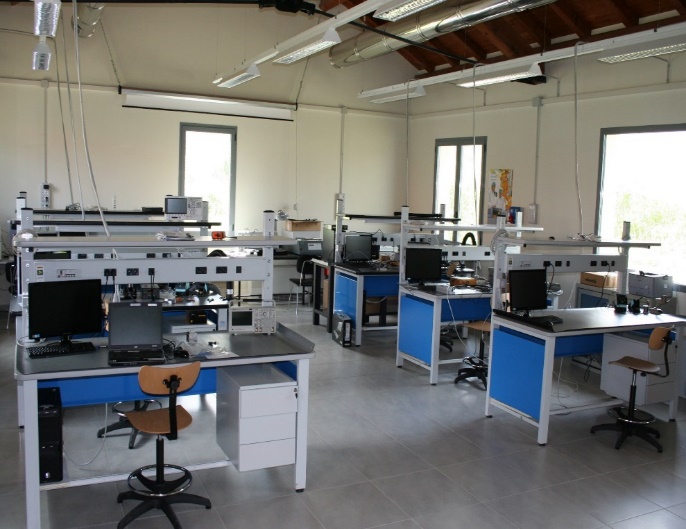 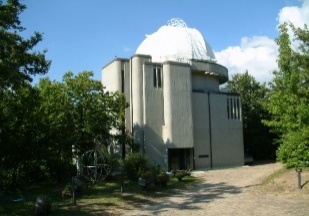 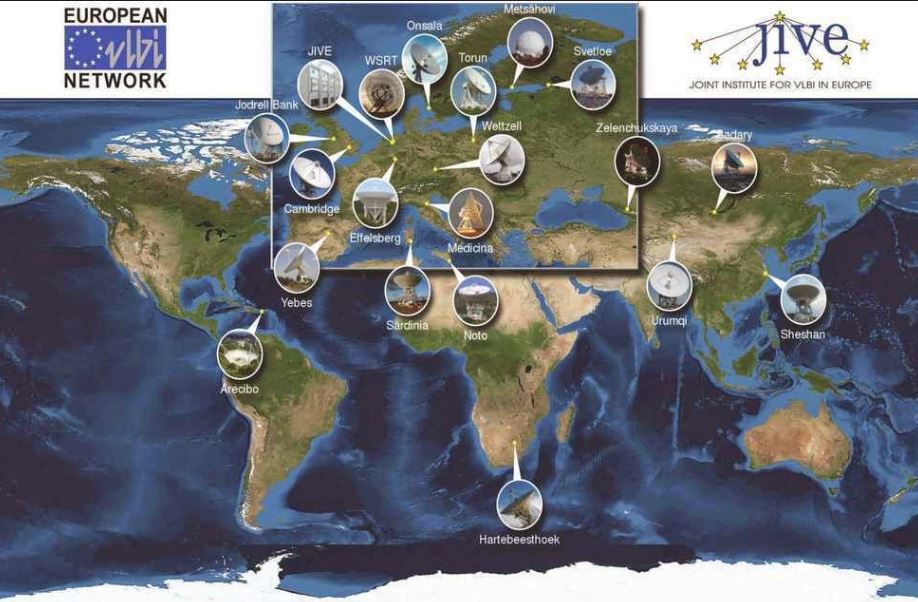 L’INAF NEL MONDO
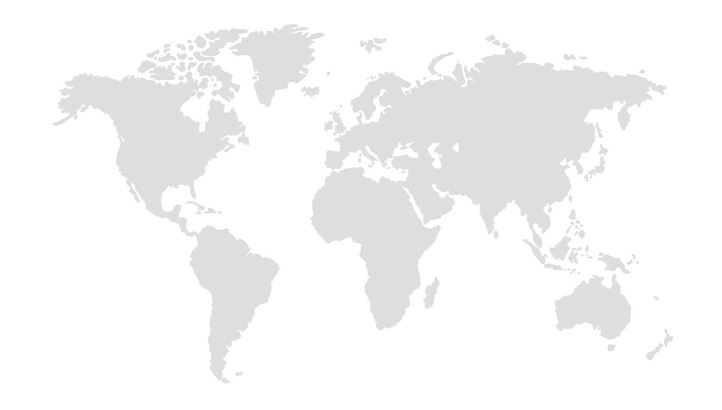 Infrastrutture INAF

Infrastrutture 
compartecipate dall’INAF
L’INAF NEL MONDO
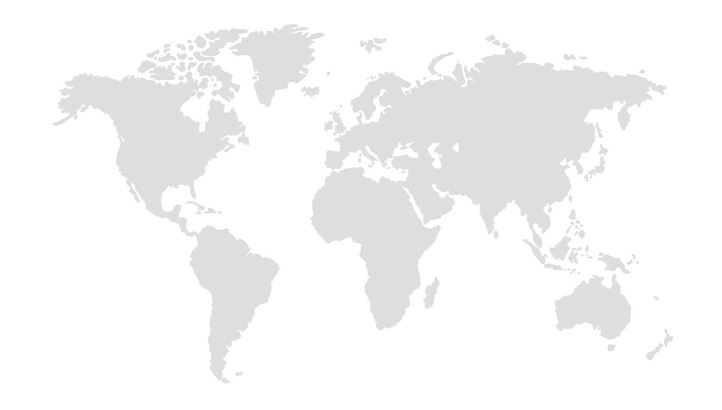 Infrastrutture INAF

Infrastrutture 
compartecipate dall’INAF
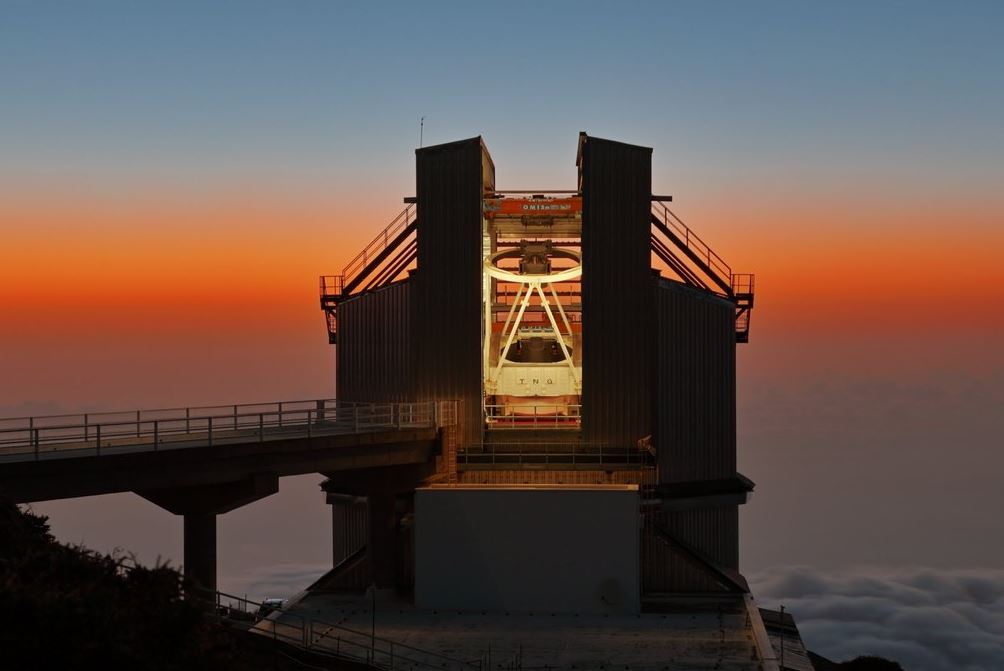 L’INAF NEL MONDO
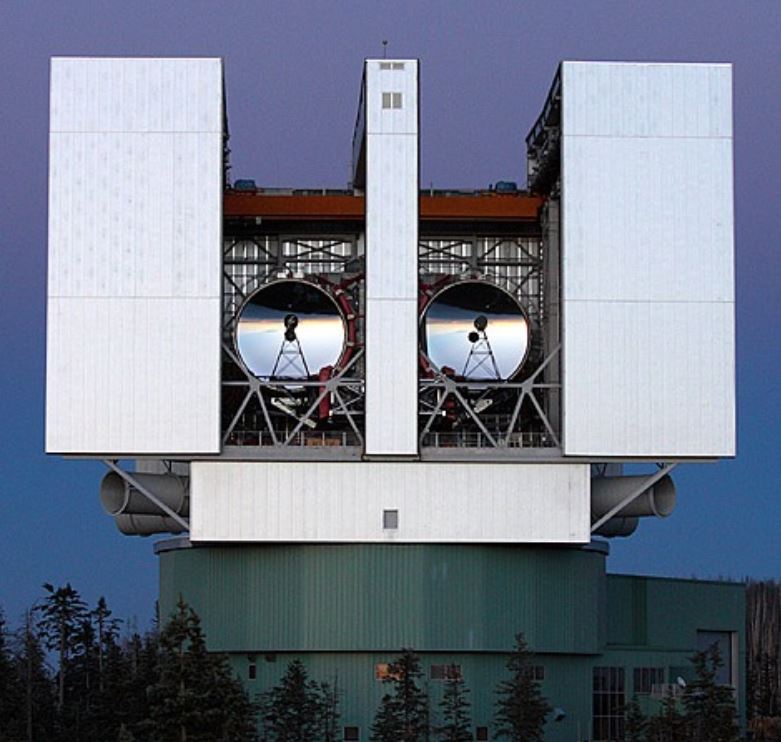 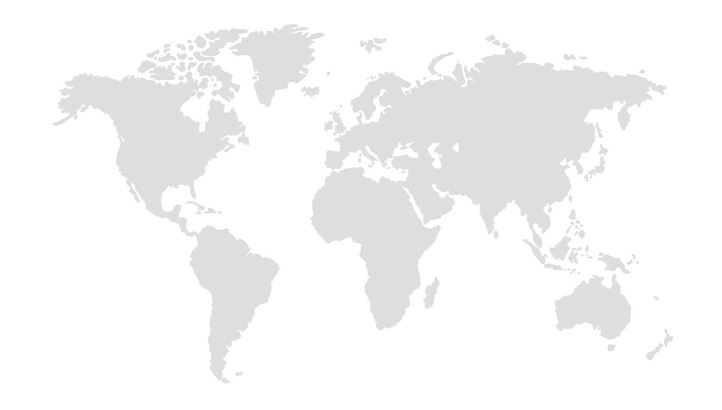 Infrastrutture INAF

Infrastrutture 
compartecipate dall’INAF
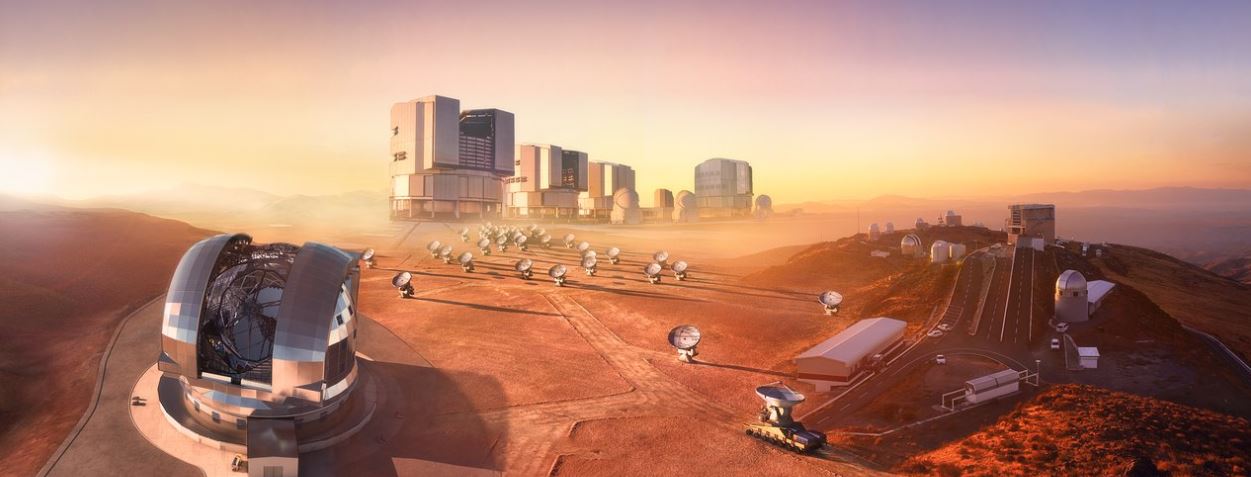 L’INAF NEL MONDO
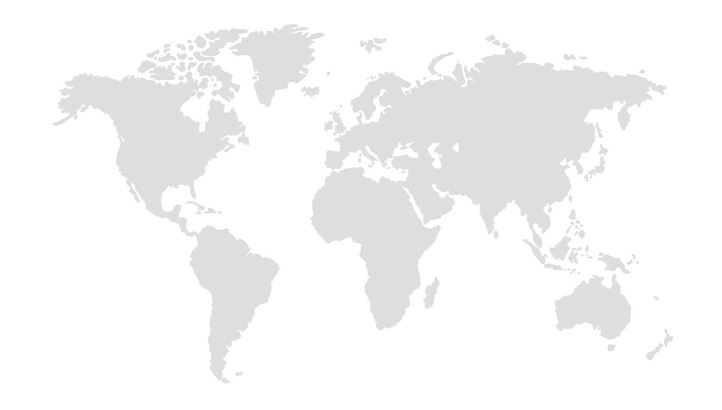 Infrastrutture INAF

Infrastrutture 
compartecipate dall’INAF
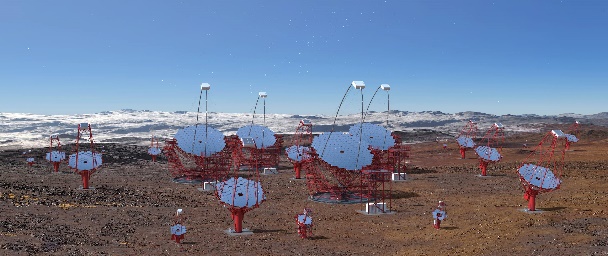 CTA
L’INAF NEL MONDO
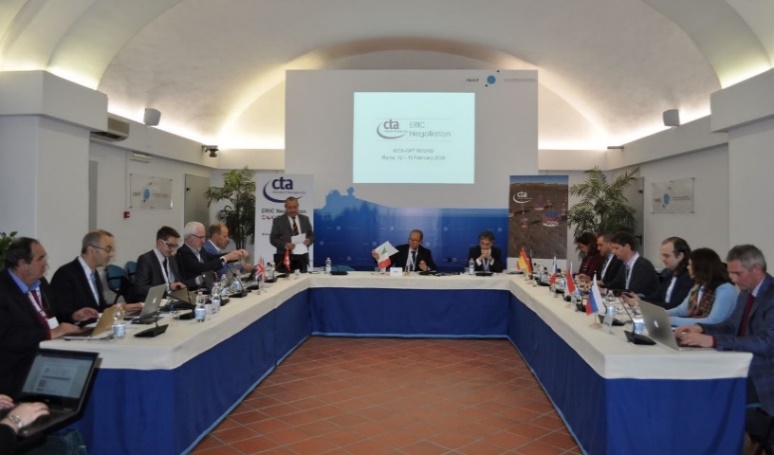 IN CAPO AL MIUR LA PRESIDENZA DEI NEGOZIATI
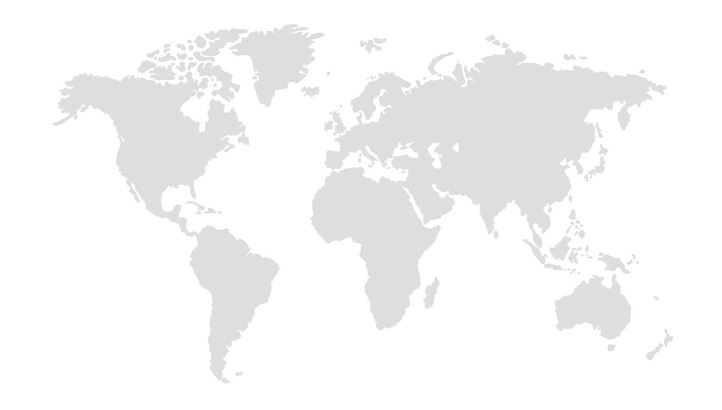 Infrastrutture INAF

Infrastrutture 
compartecipate dall’INAF
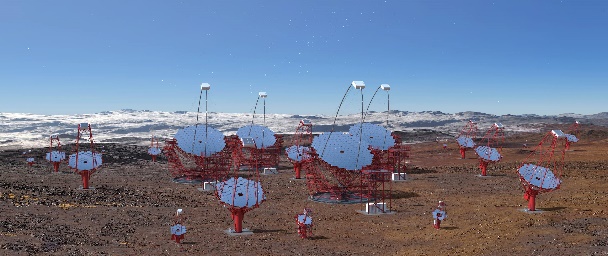 CTA
L’INAF NEL MONDO
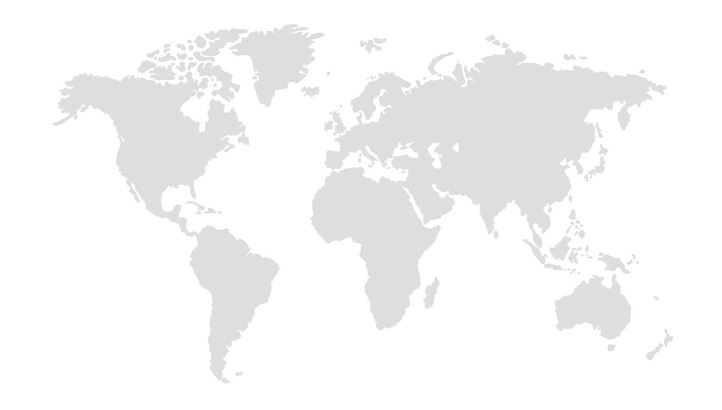 Infrastrutture INAF

Infrastrutture 
compartecipate dall’INAF
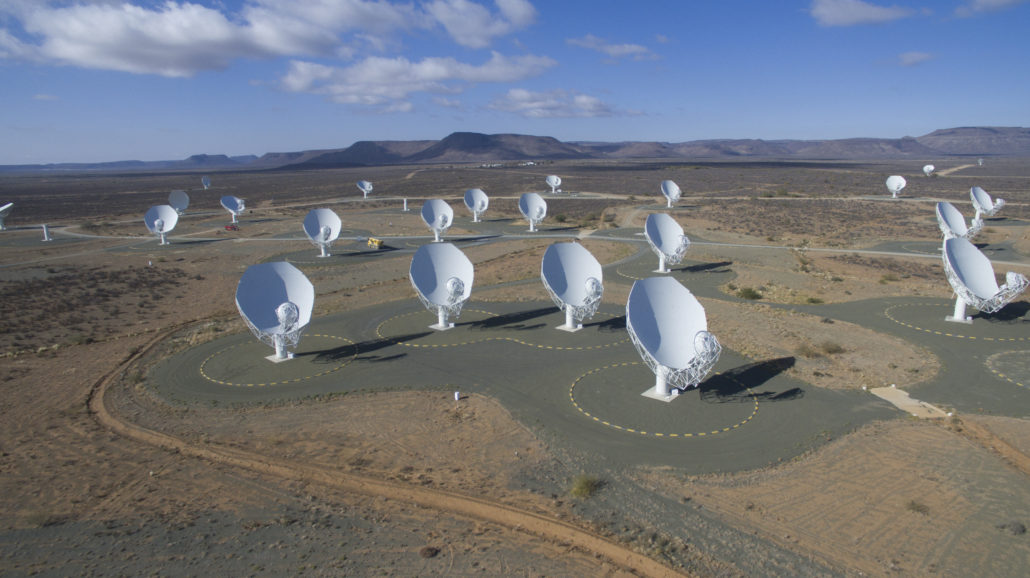 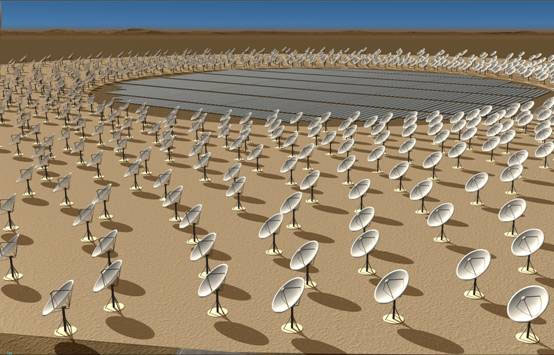 SKA
L’INAF NEL MONDO
FIRMATO AL MIUR IL TRATTATO INTERNAZIONALE
IN CAPO AL MAECI LA PRESIDENZA DEI NEGOZIATI
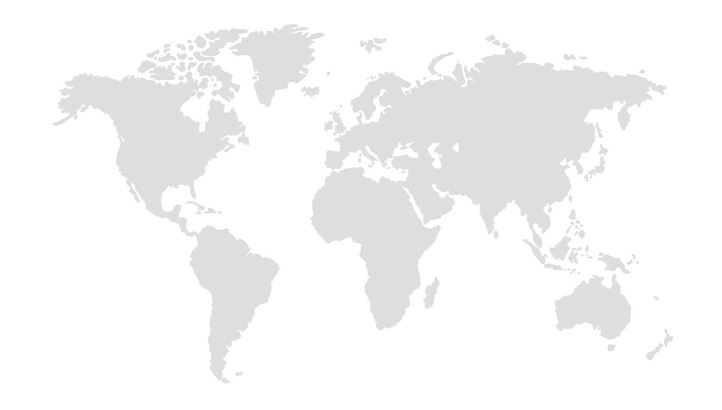 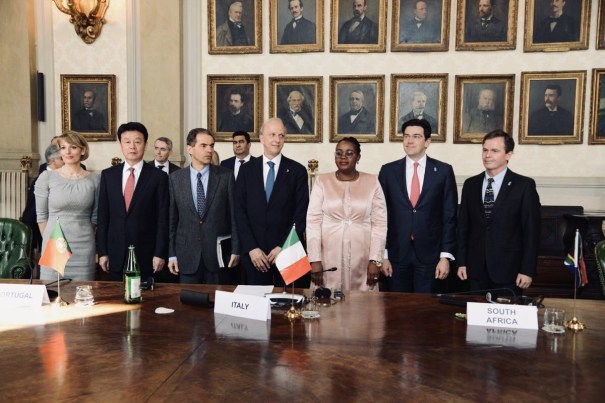 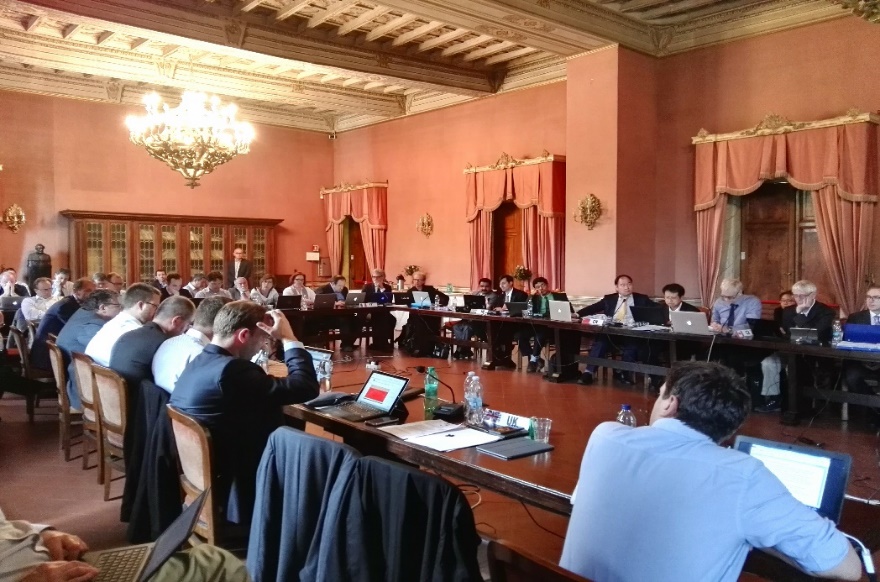 Infrastrutture INAF

Infrastrutture 
compartecipate dall’INAF

Altre infrastrutture con 
strumentazione INAF
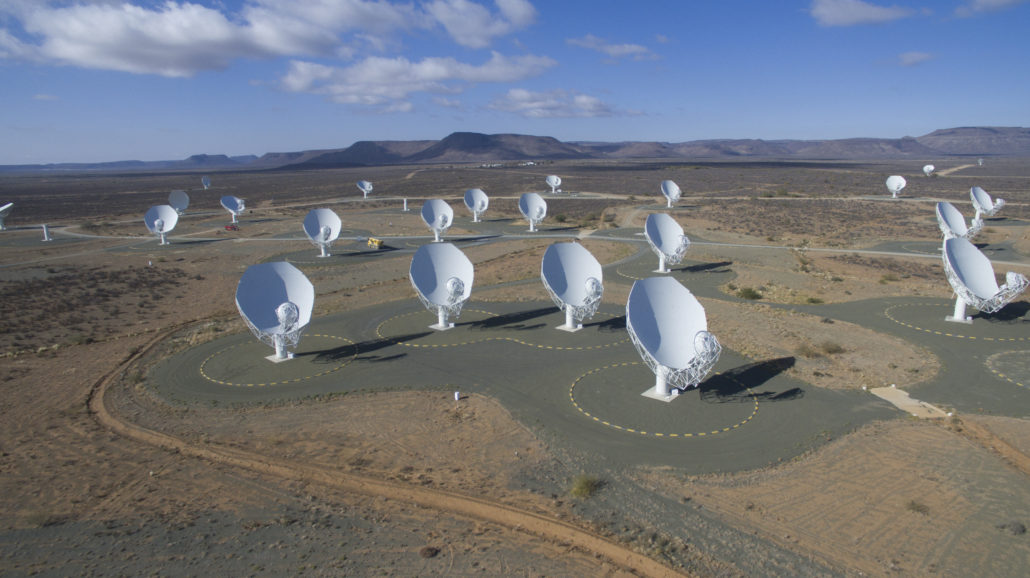 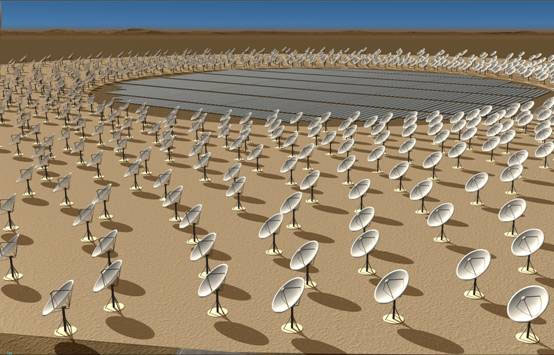 SKA
L’INAF NELLO SPAZIO
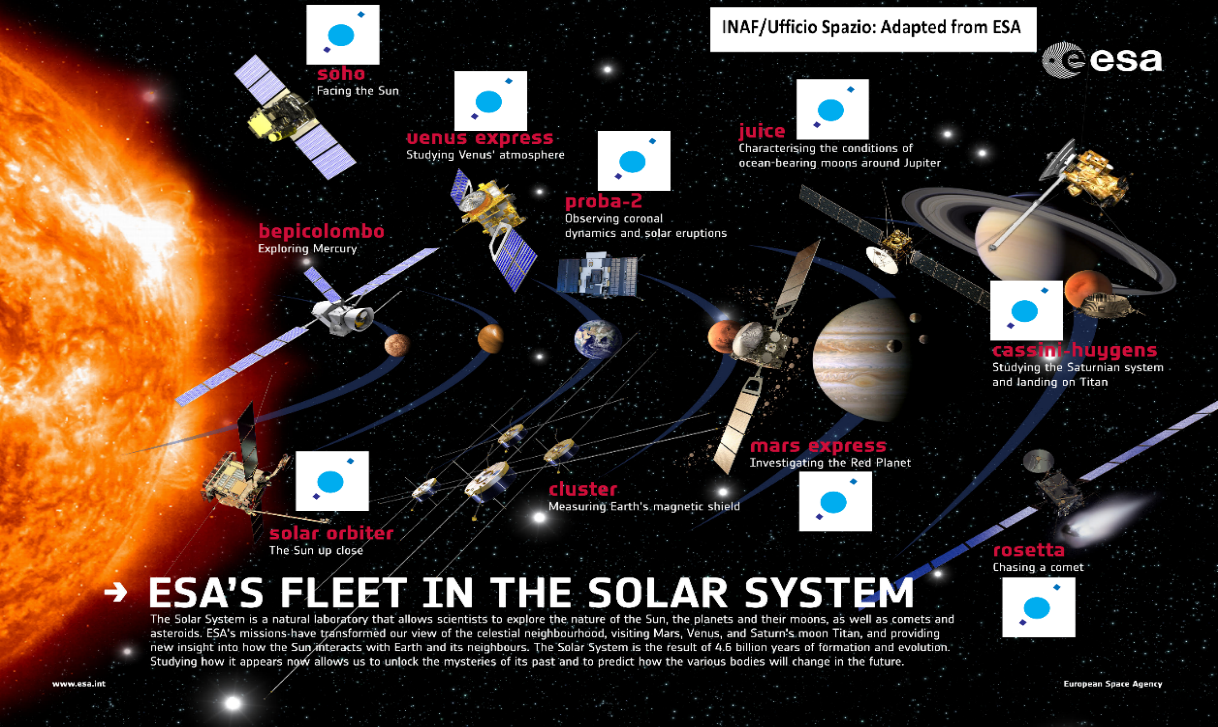 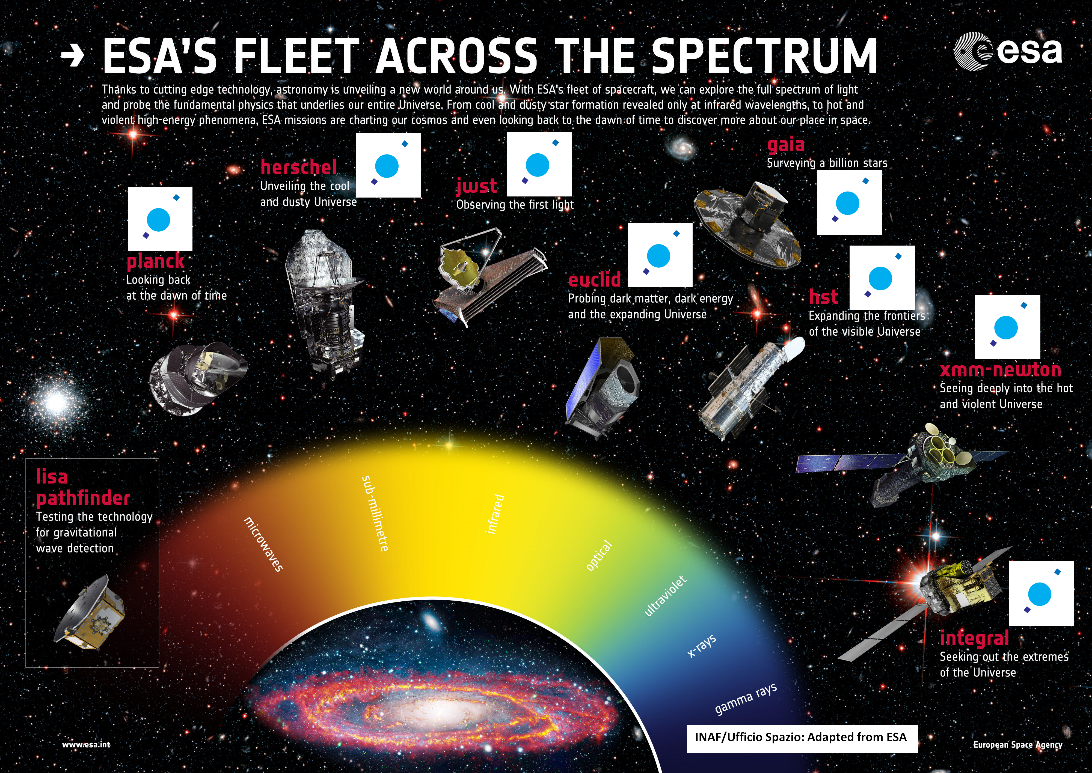 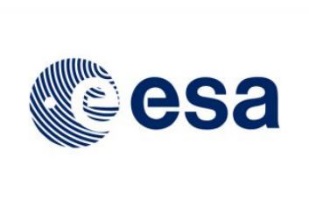 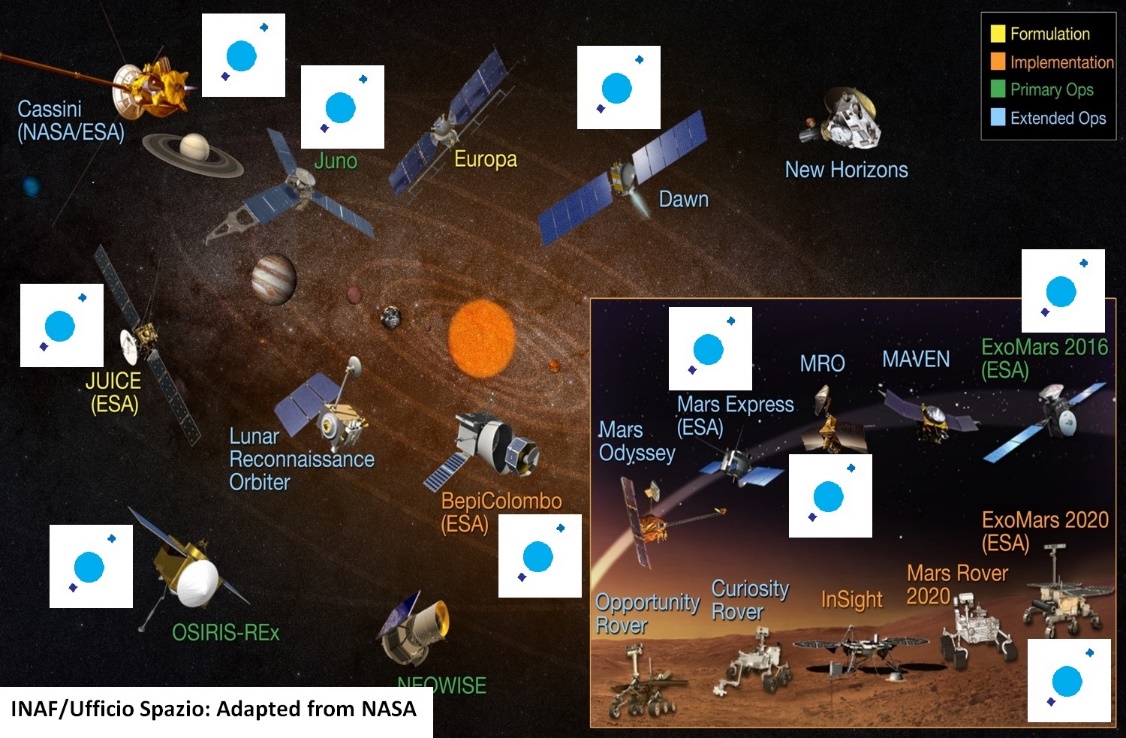 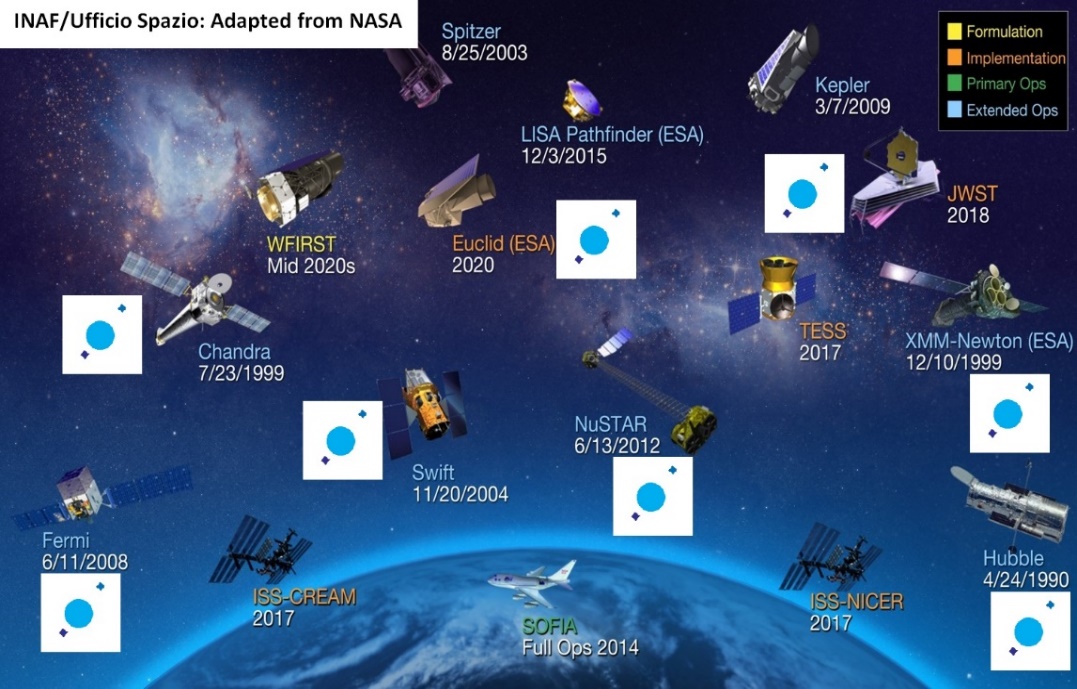 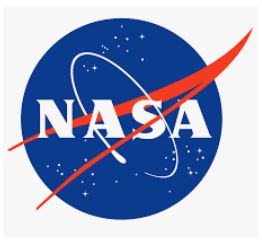 L’INAF POSSIEDE AL SUO INTERNO TUTTE LE RISORSE INTELLETTUALI E STRUMENTALI PER LO STUDIO DELL’UNIVERSO A TUTTE LE LUNGHEZZE D’ONDA, DA TERRA E DALLO SPAZIO
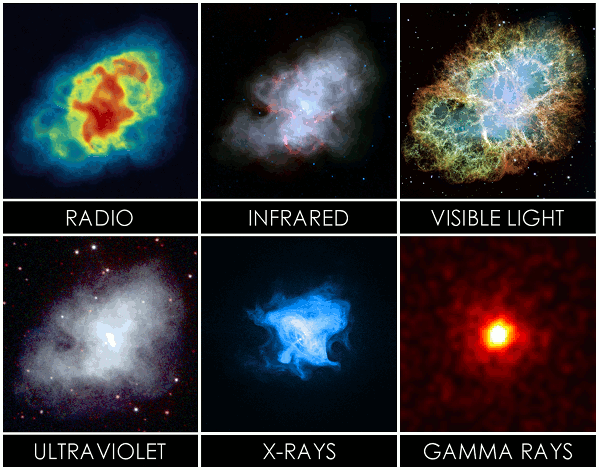 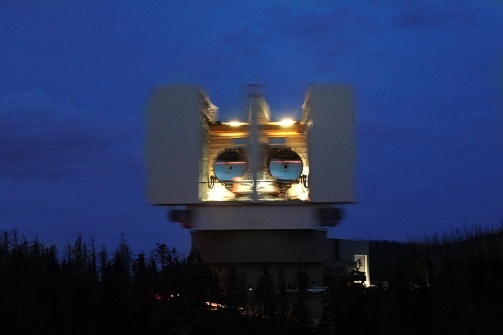 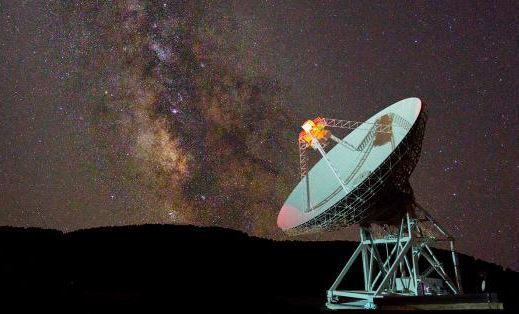 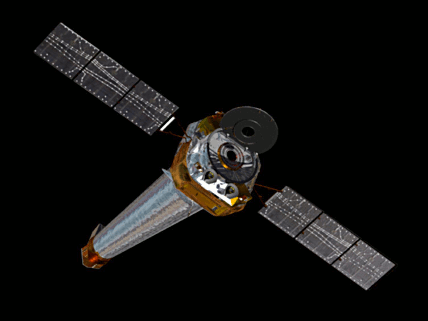 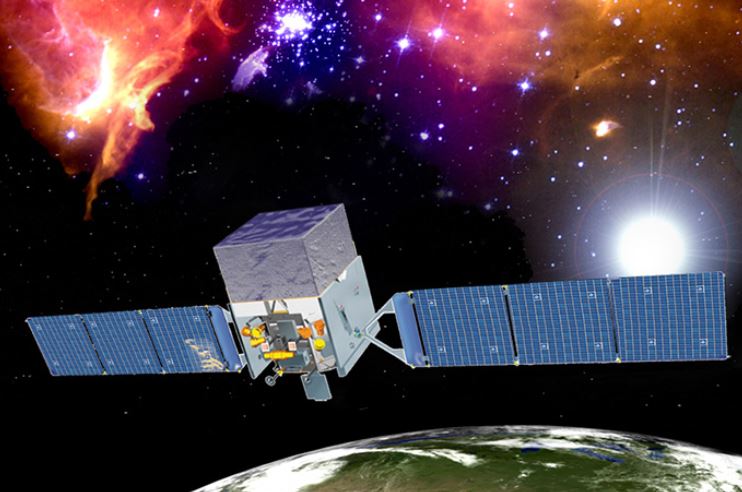 CLASSIFICHE
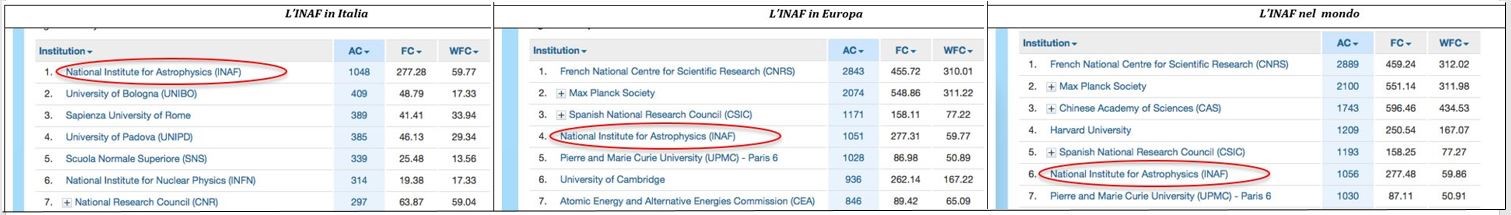 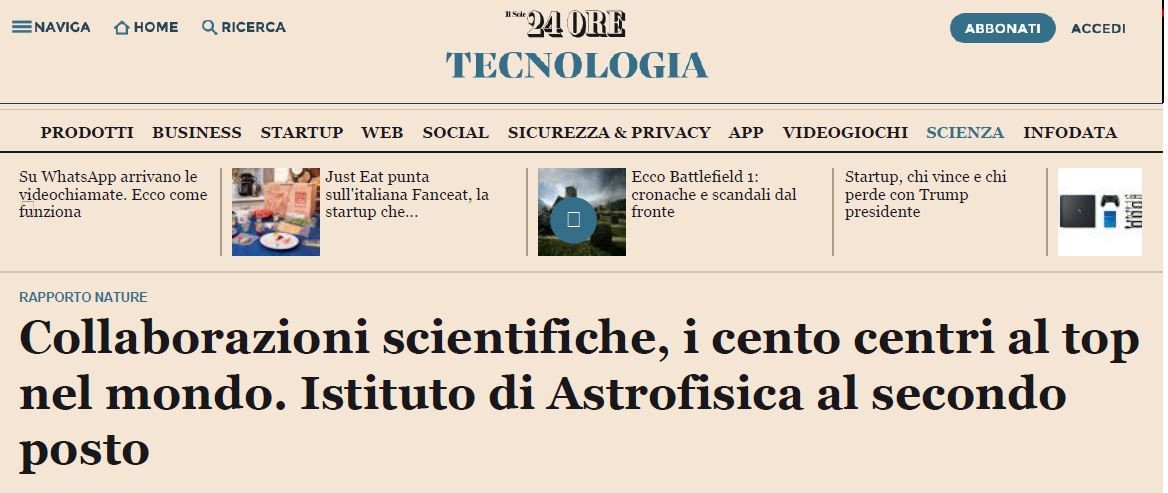 PREMI NAZIONALI E INTERNAZIONALI
OSSERVAZIONI DA TERRA
OSSERVAZIONI DALLO SPAZIO
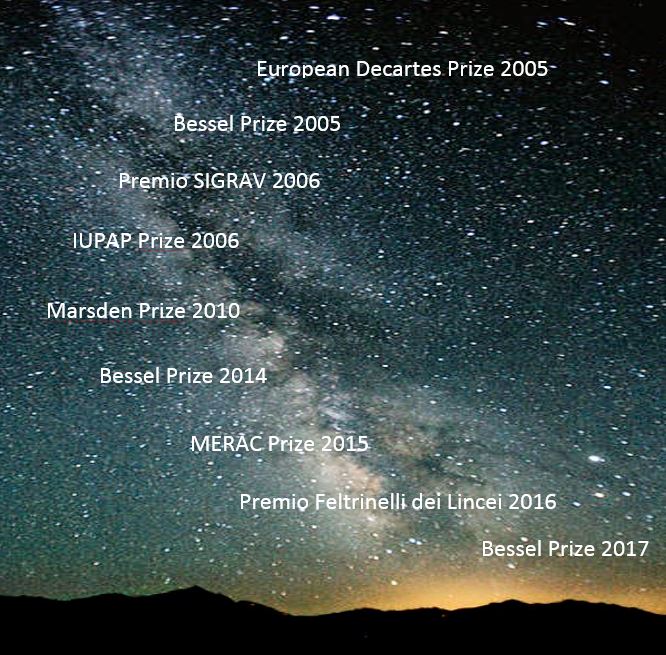 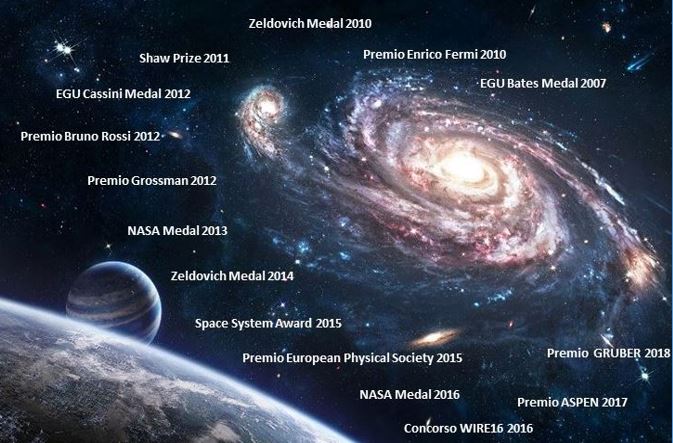 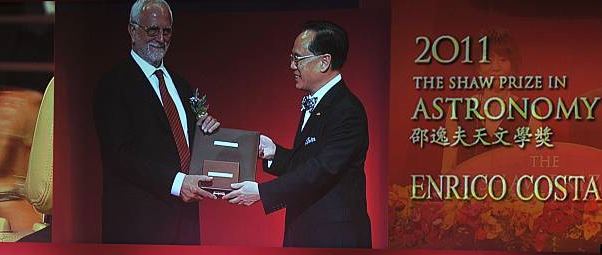 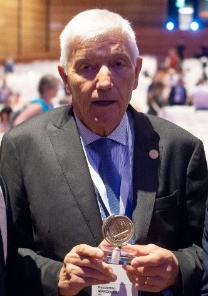 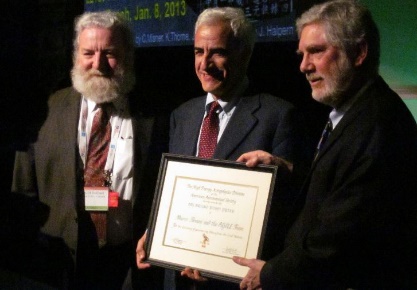 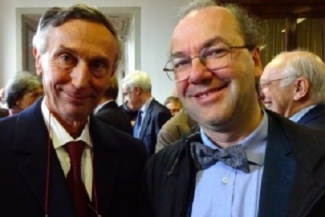 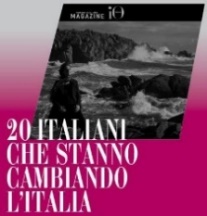 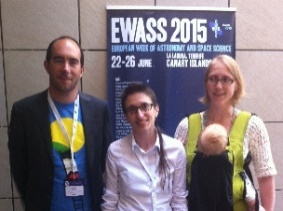 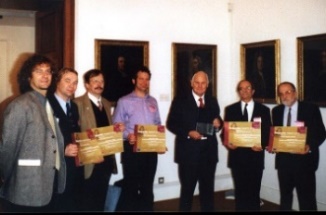 RITORNO INDUSTRIALE
INFRASTRUTTURE DA TERRA
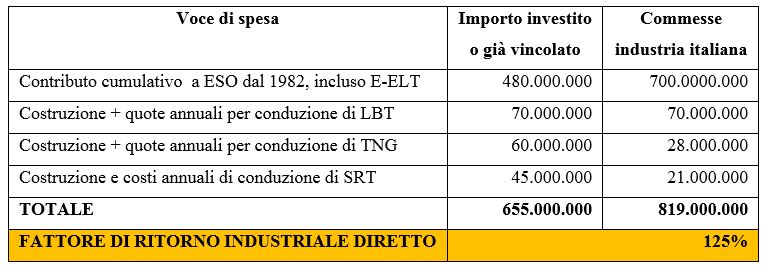 RITORNO INDUSTRIALE
MISSIONI SPAZIALI SCIENTIFICHE
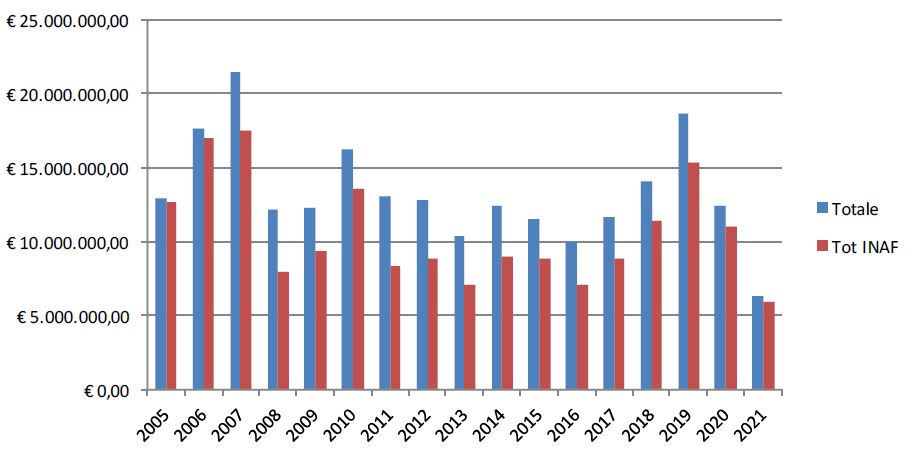 Finanziamenti erogati dall’ASI
a Enti di Ricerca e Università
VOLUME DI COMMESSE INDUSTRIALI PER MISSIONI SCIENTIFICHE GESTITO DALL’ASI:  
CIRCA 30 ML / ANNO
TRASFERIMENTO TECNOLOGICO
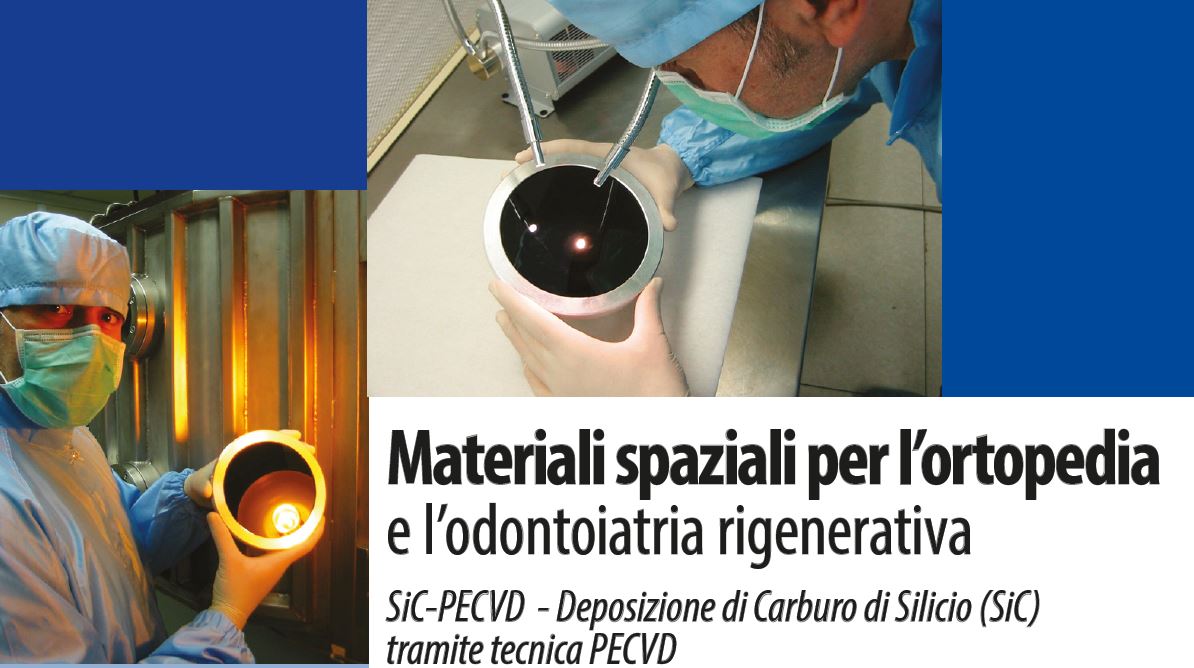 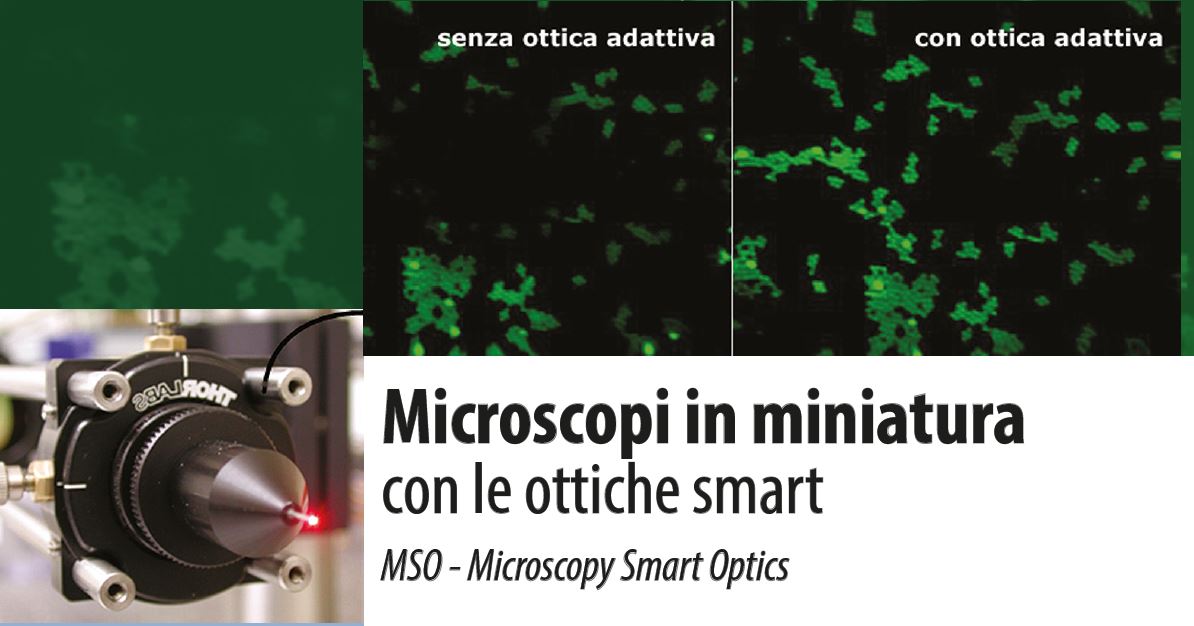 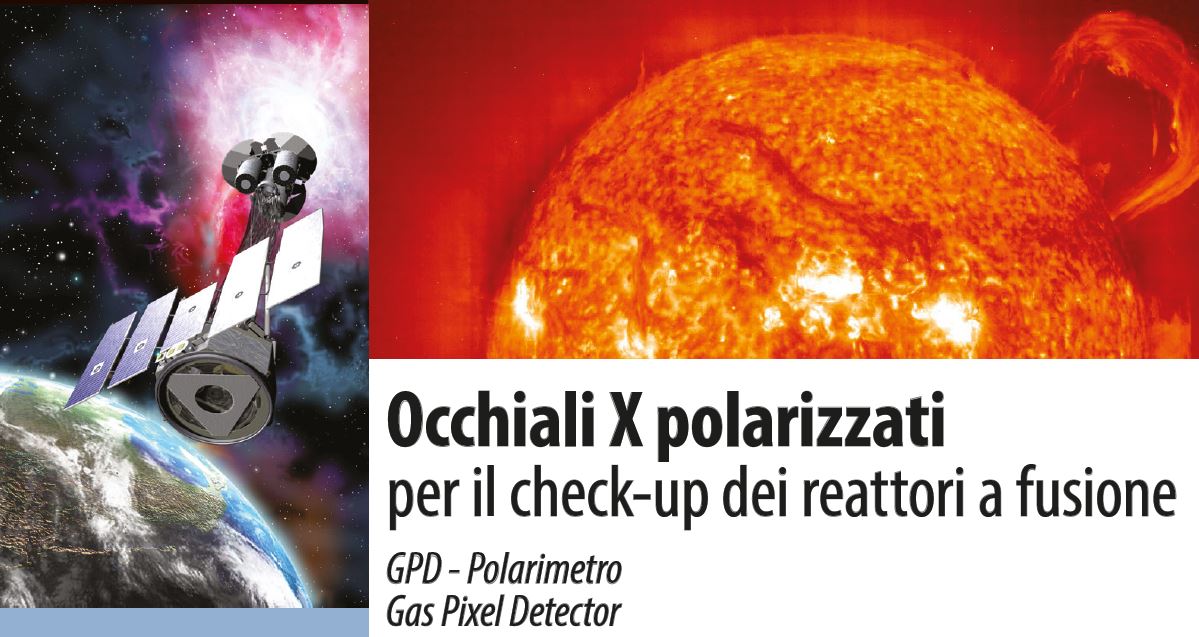 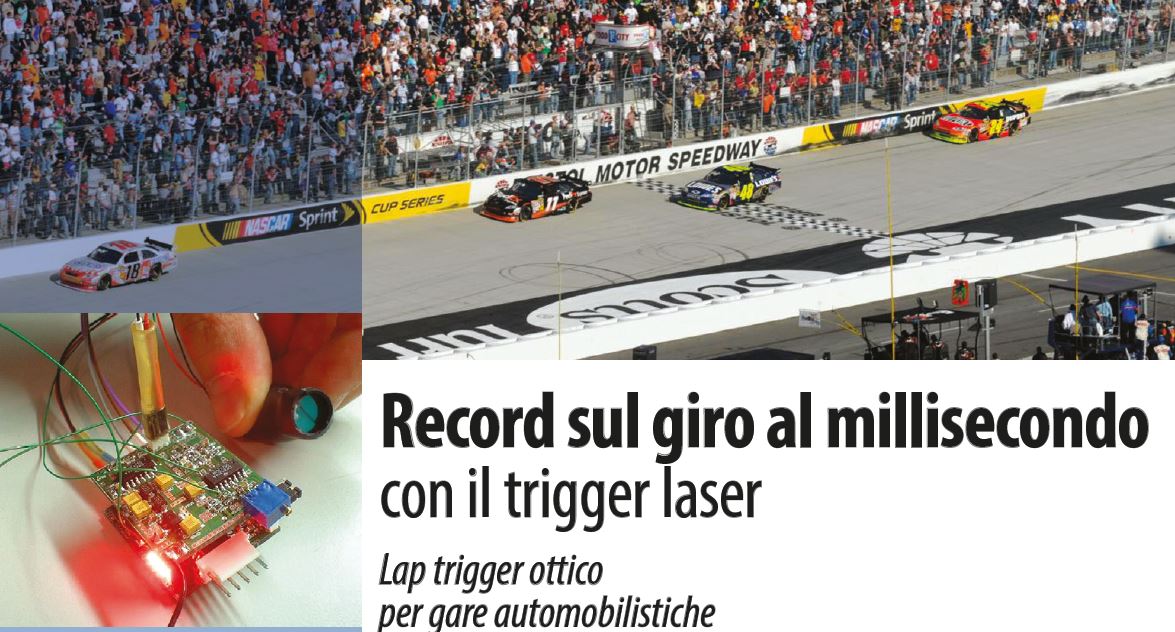 TRASFERIMENTO TECNOLOGICO
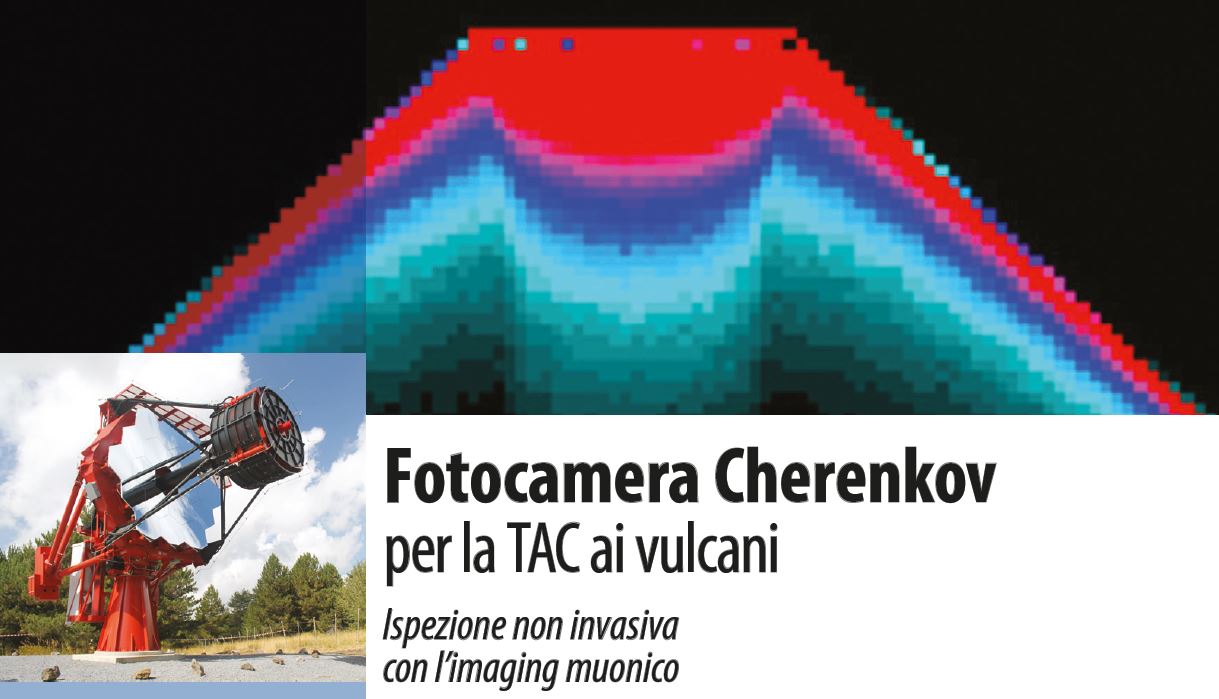 TRASFERIMENTO TECNOLOGICO
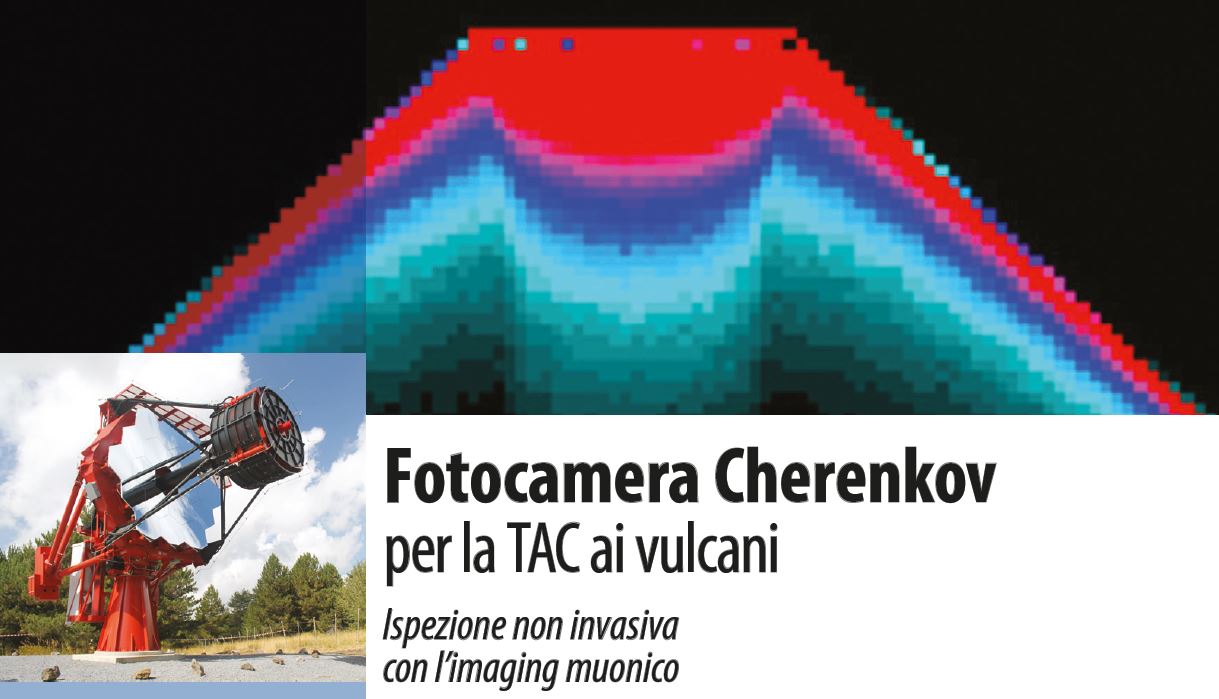 INTRODOTTE DI RECENTE ALCUNE AZIONI INCENTIVANTI:

APPROVATO DAL CdA E PUBBLICATO IN GAZZETTA:

IL REGOLAMENTO GENERALE DELL’INAF PER LA GESTIONE, TUTELA E SFRUTTAMENTO
DEI DIRITTI DI PROPRIETÀ INTELLETTUALE E PER LA INCENTIVAZIONE DELLA INNOVAZIONE


COME PREVISTO DAL REGOLAMENTO, IL CdA HA DATO MANDATO ALLA DIREZIONE SCIENTIFICA DI PUBBLICARE UN BANDO PER L’INNOVAZIONE

Cioè sviluppi e applicazioni in settori differenti dall’astrofisica, ma derivanti da tecnologie sviluppate nel circuito dell’astrofisica
ALTA FORMAZIONE
Ultimo PTA:
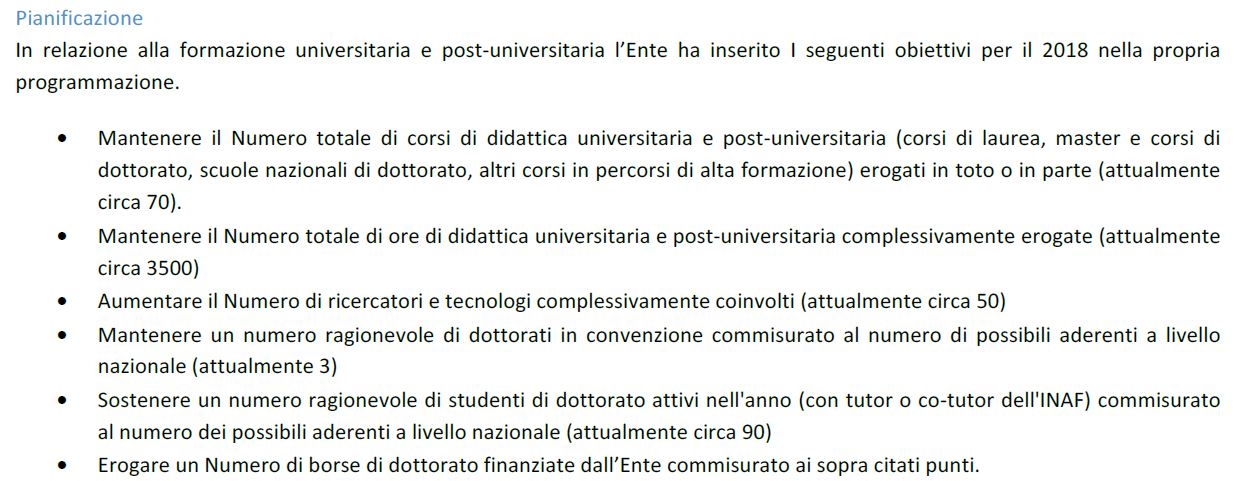 DIDATTICA
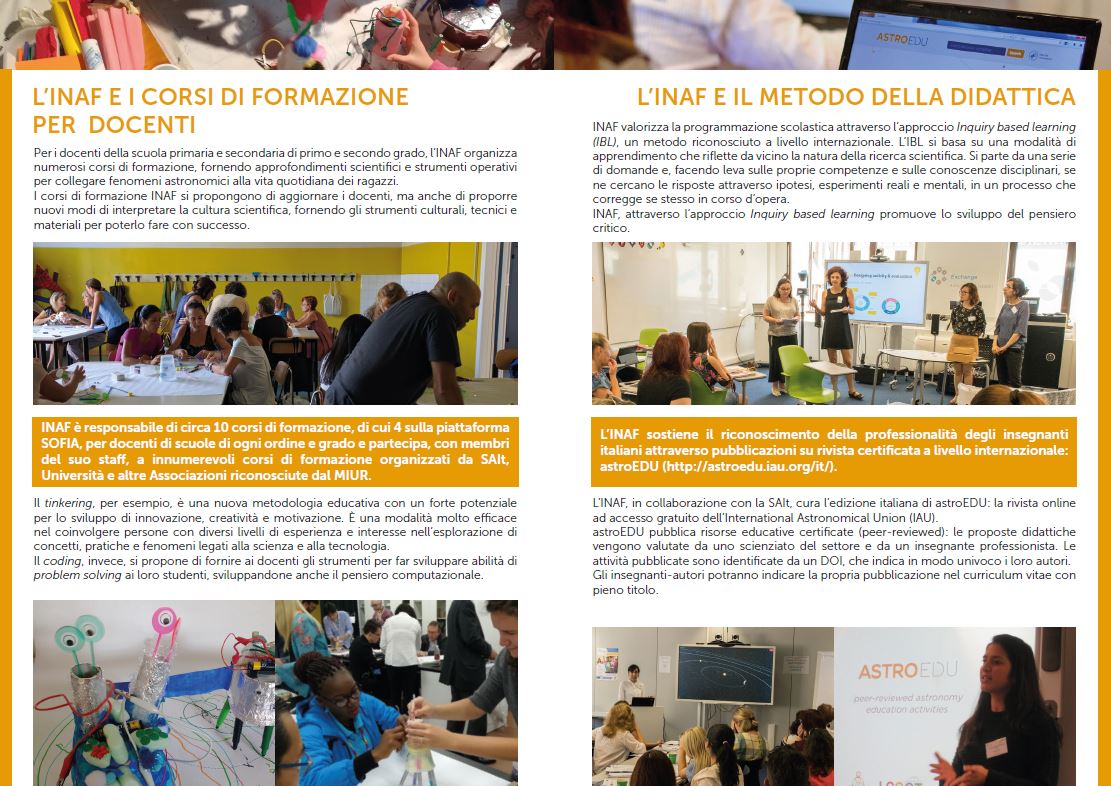 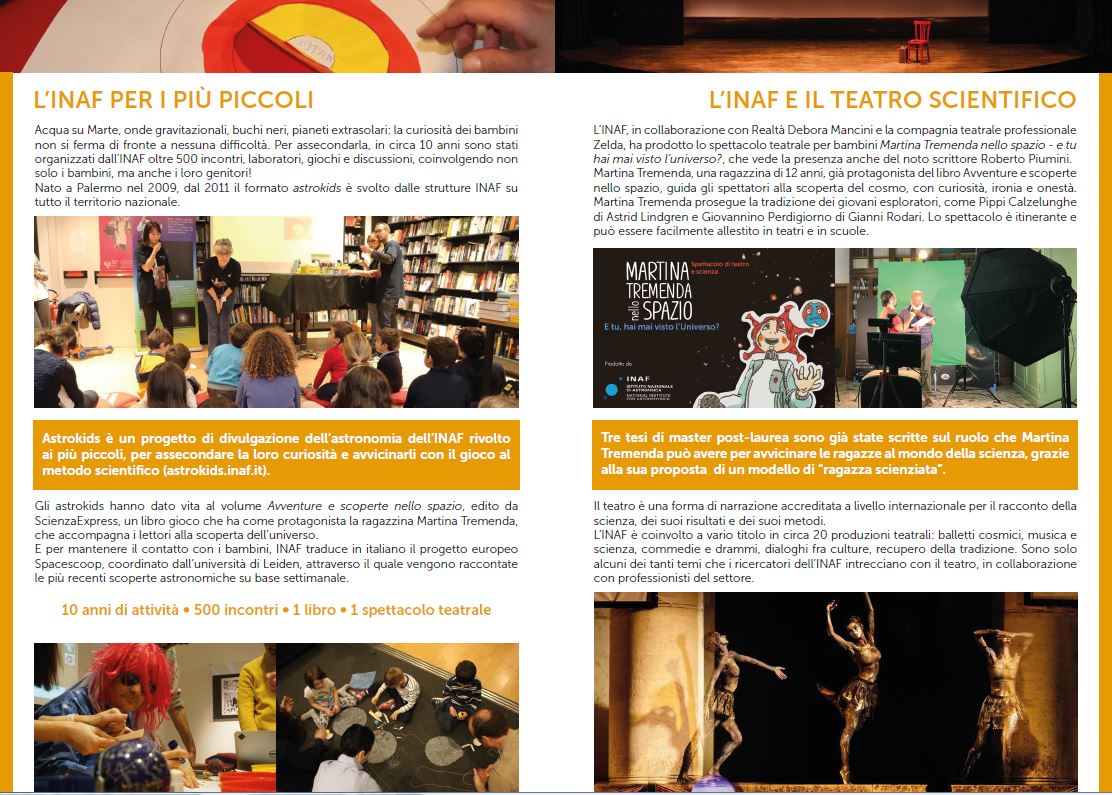 DIVULGAZIONE E SALVAGUARDIA DEL PATRIMONIO STORICO
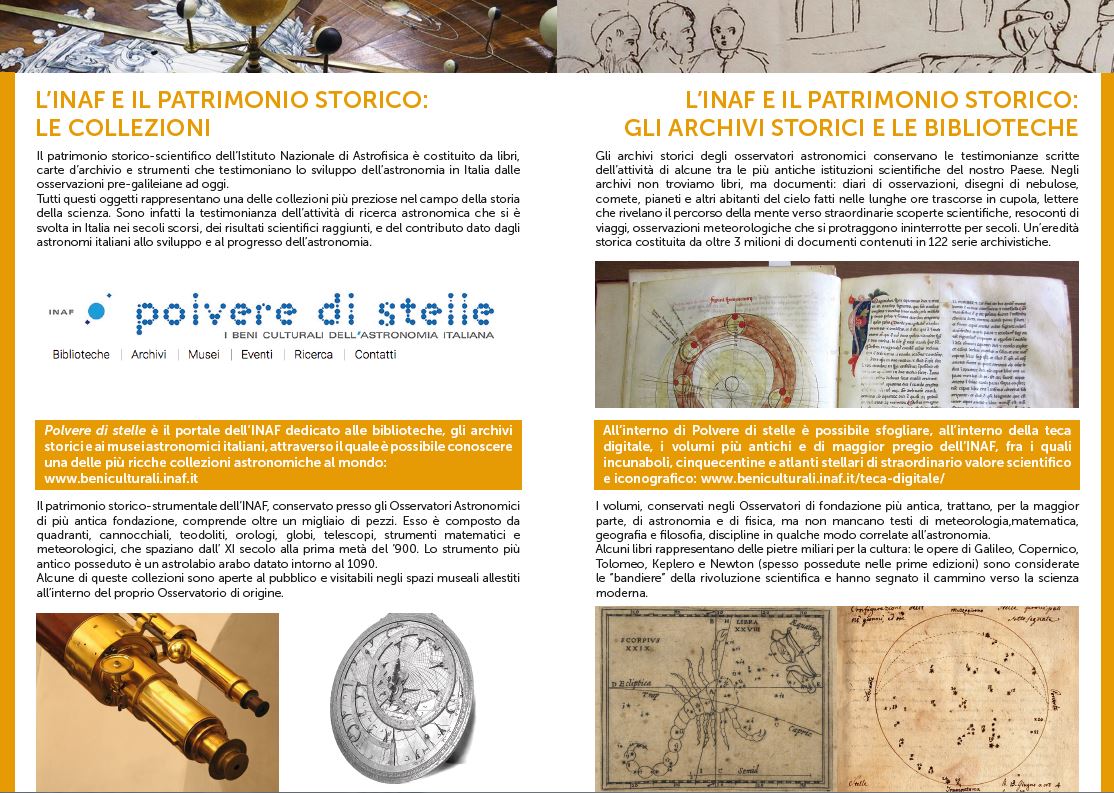 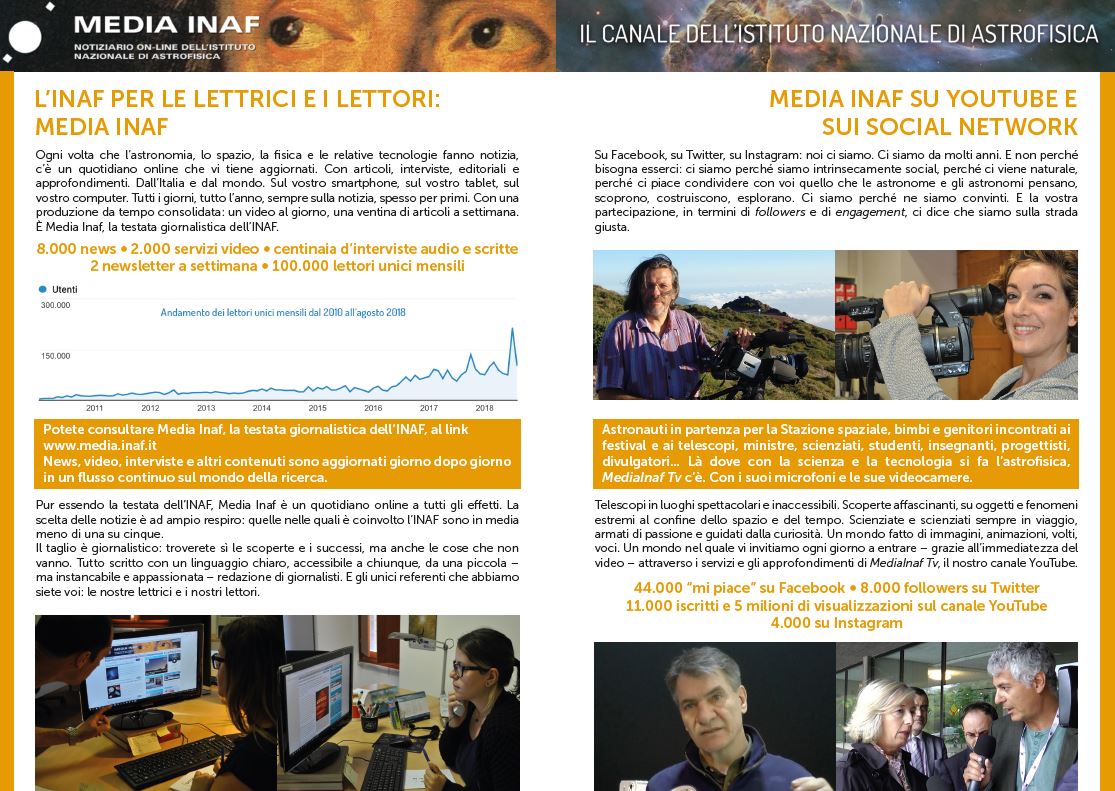 Importanti azioni intraprese di recente
Importanti azioni intraprese di recente
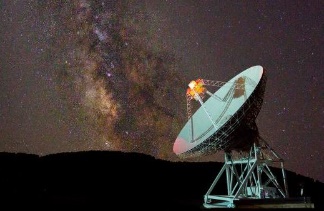 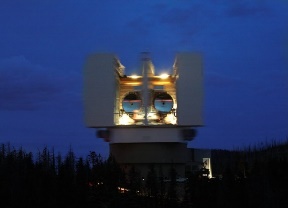 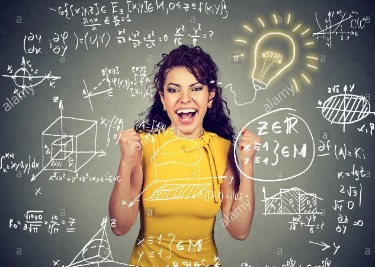 1. Consolidare il ruolo ‘‘facilitante’’ dell’INAF
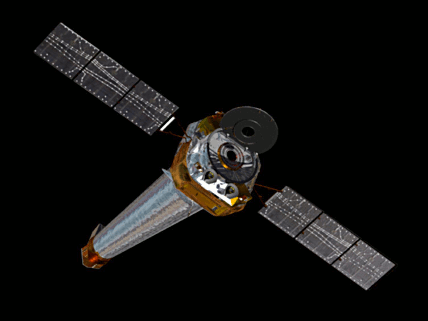 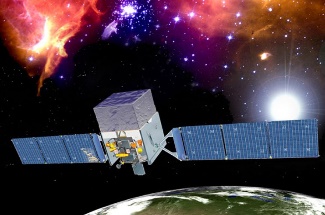 2. Consolidare in capitoli separati del FOE o in Legge di Bilancio il budget  per le grandi iniziative così da utilizzare tutta la quota premiale  per la ricerca libera
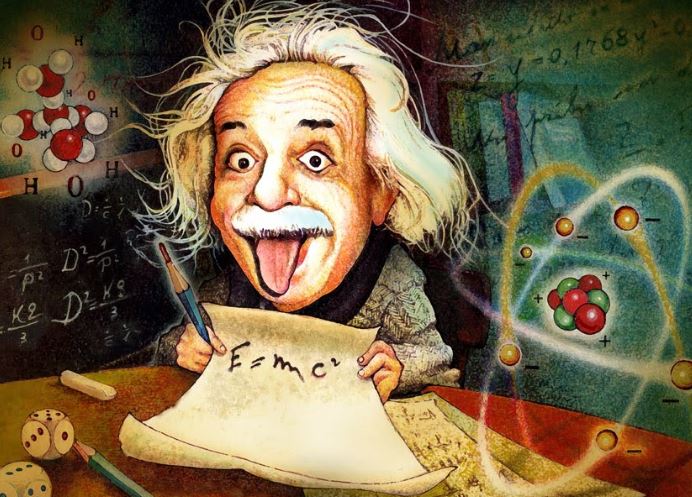 1. Consolidare il ruolo ‘‘facilitante’’ dell’INAF
Il dato astronomico è sempre più complesso (interferometria, SKA-beam-forming, ottiche adattive, etc…)

Ma l’astrofisica moderna è multi-wavelength, anzi oggi è addirittura multi-messenger. 

L’astronomo quadratico medio ha sempre più bisogno di un accesso facilitato ai dati.
Nuove Articolazioni della Direzione Scientifica:
I    Astronomia Ottica ed Infrarossa
      Responsabile: Adriano Fontana, Monteporzio  

II   Radioastronomia 
      Responsabile: Federica Govoni, Cagliari

III  Astrofisica delle Alte Energie
      Responsabile: Massimo Cappi, Bologna

IV  Planetologia e dell'Esplorazione del Sistema Solare 
      Responsabile: Francesca Esposito, Capodimonte
Divisioni Nazionali Abilitanti
Coordinano la gestione e l’accesso alle grandi infrastrutture internazionali e la gestione delle risorse tematiche presenti presso le Strutture di Ricerca dell’INAF
+
Ufficio Spazio
Responsabile: Roberto Della Ceca
SARANNO I RAGGRUPPAMENTI NAZIONALI, ARTICOLATI PER TEMATICHE SCIENTIFICHE, E NON  PER PROBLEMATICHE DI ACCESSO, A RELAZIONARE SULL’EFFICIACIA FACILITANTE DELL’INAF
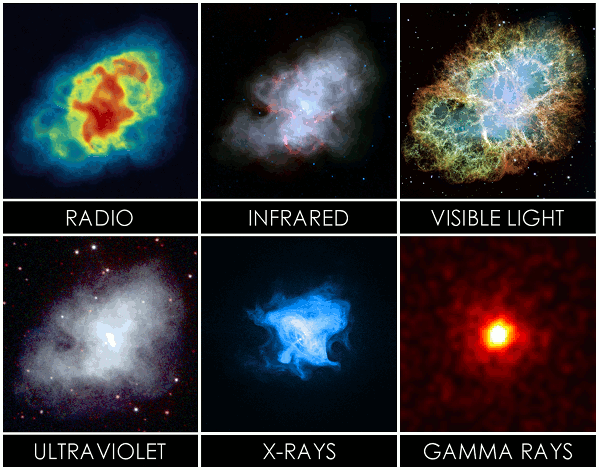 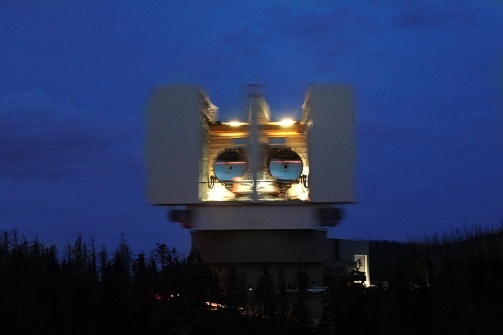 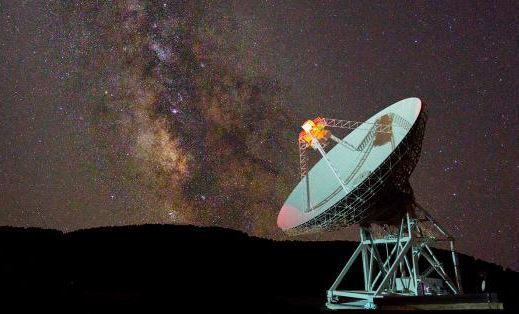 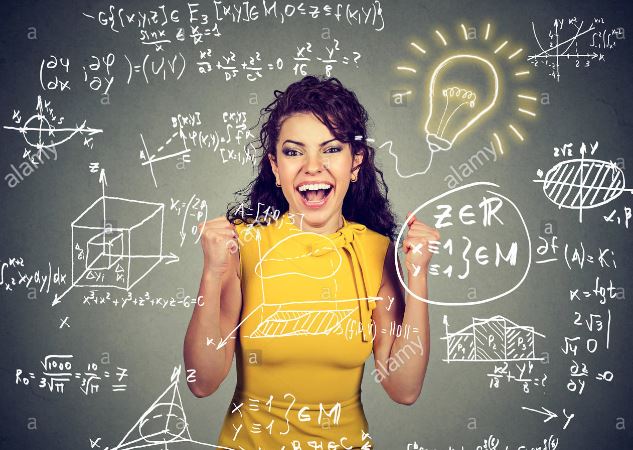 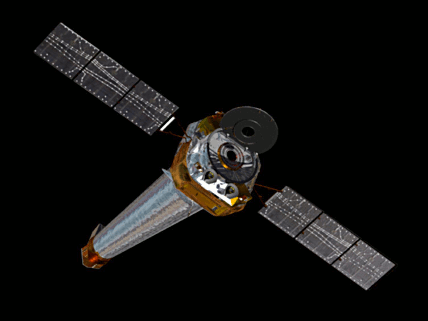 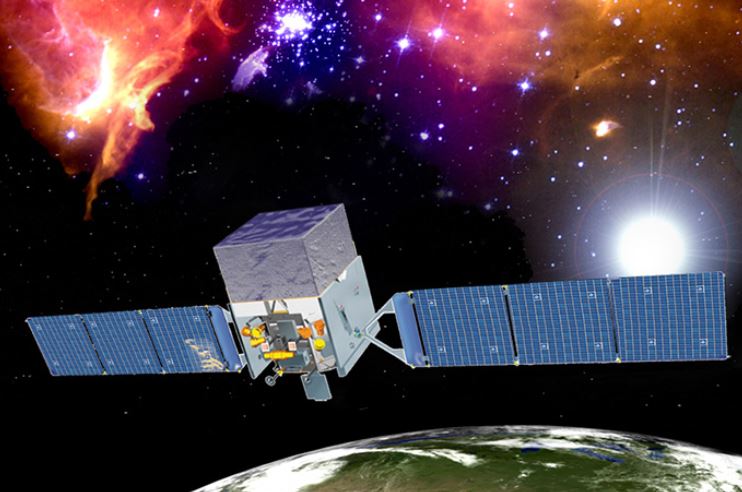 2. Consolidare in capitoli separati del FOE o in Legge di Bilancio il budget  per le grandi iniziative così da utilizzare tutta la quota premiale  per la ricerca libera
2. Consolidare in capitoli separati del FOE o in Legge di Bilancio il budget  per le grandi iniziative così da utilizzare tutta la quota premiale  per la ricerca libera
Negli anni in cui la Quota Premiale era assegnata su base competitiva, le assegnazioni all’INAF erano fino al doppio, in qualche caso il triplo, del 7% del FOE trattenuto dal MIUR per definire il fondo premiale
2. Consolidare in capitoli separati del FOE o in Legge di Bilancio il budget  per le grandi iniziative così da utilizzare tutta la quota premiale  per la ricerca libera
Negli anni in cui la Quota Premiale era assegnata su base competitiva, le assegnazioni all’INAF erano fino al doppio, in qualche caso il triplo, del 7% del FOE trattenuto dal MIUR per definire il fondo premiale
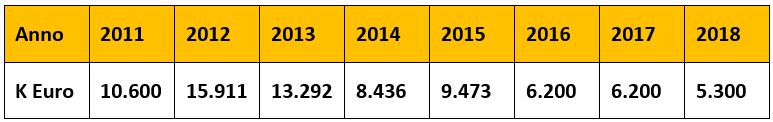 2. Consolidare in capitoli separati del FOE o in Legge di Bilancio il budget  per le grandi iniziative così da utilizzare tutta la quota premiale  per la ricerca libera
Negli anni in cui la Quota Premiale era assegnata su base competitiva, le assegnazioni all’INAF erano fino al doppio, in qualche caso il triplo, del 7% del FOE trattenuto dal MIUR per definire il fondo premiale
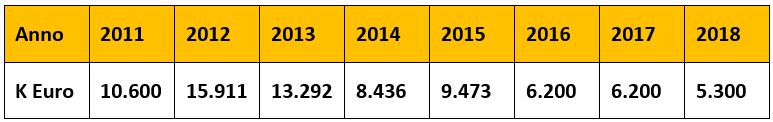 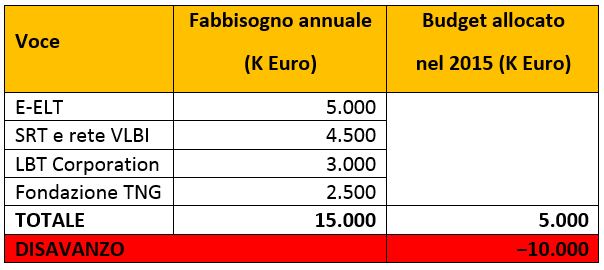 Purtroppo la quota premiale era in buona parte erosa per fronteggiare costi fissi
2. Consolidare in capitoli separati del FOE o in Legge di Bilancio il budget  per le grandi iniziative così da utilizzare tutta la quota premiale  per la ricerca libera
IL MIUR HA POSTO NOTEVOLE ATTENZIONE AL PROBLEMA E LA COSA E’ STATA GRADUALMENTE RISOLTA
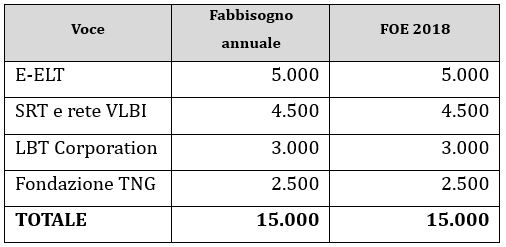 2. Consolidare in capitoli separati del FOE o in Legge di Bilancio il budget  per le grandi iniziative così da utilizzare tutta la quota premiale  per la ricerca libera
IL MIUR HA POSTO NOTEVOLE ATTENZIONE AL PROBLEMA E LA COSA E’ STATA GRADUALMENTE RISOLTA
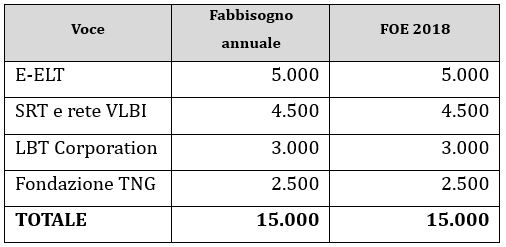 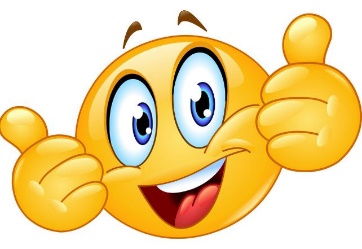 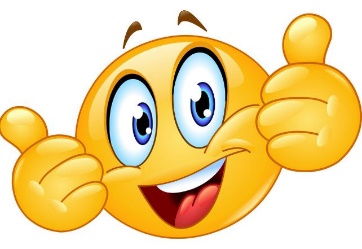 2. Consolidare in capitoli separati del FOE o in Legge di Bilancio il budget  per le grandi iniziative così da utilizzare tutta la quota premiale  per la ricerca libera
IL MIUR HA POSTO NOTEVOLE ATTENZIONE AL PROBLEMA E LA COSA E’ STATA GRADUALMENTE RISOLTA
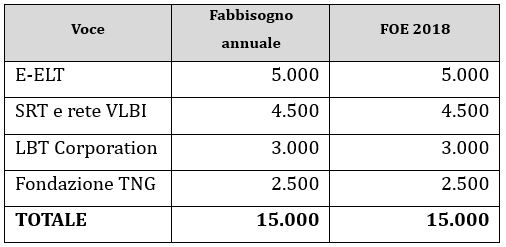 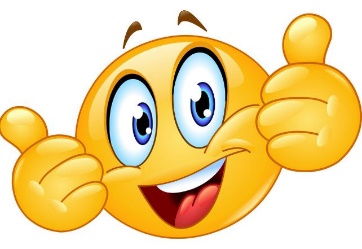 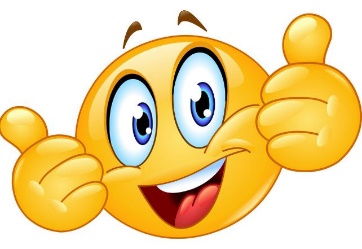 INOLTRE, CON L’ESERCIZIO 2019 SONO STATI INSERITE NEL BILANCIO DELLO STATO LE QUOTE SKA E CTA
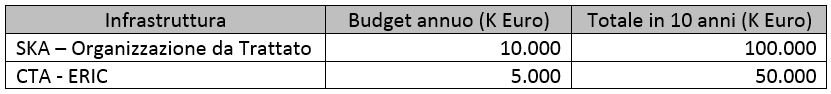 2. Consolidare in capitoli separati del FOE o in Legge di Bilancio il budget  per le grandi iniziative così da utilizzare tutta la quota premiale  per la ricerca libera
IL MIUR HA POSTO NOTEVOLE ATTENZIONE AL PROBLEMA E LA COSA E’ STATA GRADUALMENTE RISOLTA
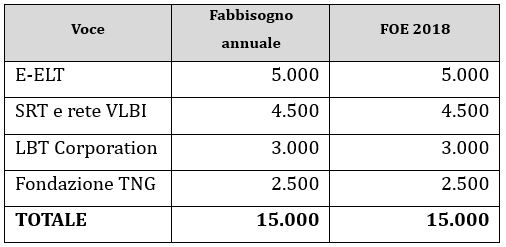 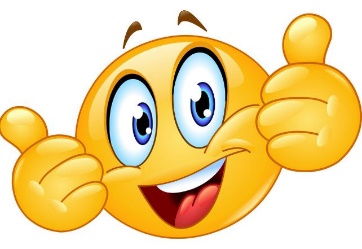 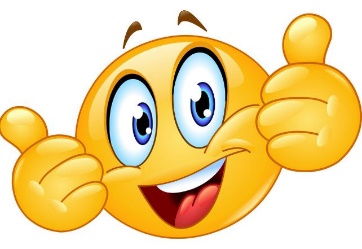 INOLTRE, CON L’ESERCIZIO 2019 SONO STATI INSERITE NEL BILANCIO DELLO STATO LE QUOTE SKA E CTA
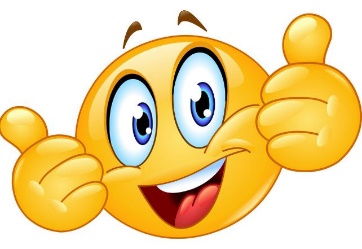 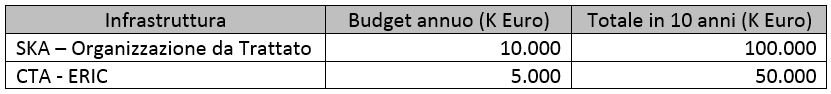 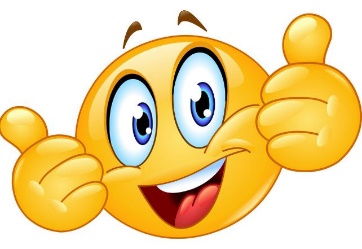 2. Consolidare in capitoli separati del FOE o in Legge di Bilancio il budget  per le grandi iniziative così da utilizzare tutta la quota premiale  per la ricerca libera
NEL FRATTEMPO PERO’ SONO CAMBIATE LE REGOLE, E LA QUOTA PREMIALE NON E’ PIU’ ASSEGNATA SU BASE COMPETITIVA
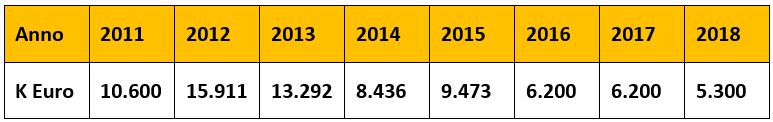 2. Consolidare in capitoli separati del FOE o in Legge di Bilancio il budget  per le grandi iniziative così da utilizzare tutta la quota premiale  per la ricerca libera
NEL FRATTEMPO PERO’ SONO CAMBIATE LE REGOLE, E LA QUOTA PREMIALE NON E’ PIU’ ASSEGNATA SU BASE COMPETITIVA
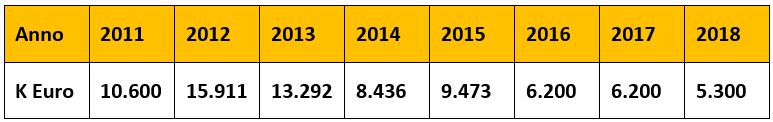 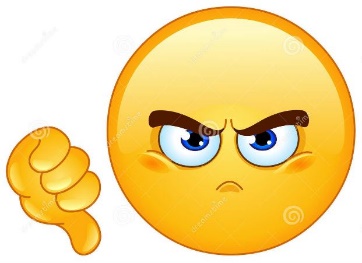 2. Consolidare in capitoli separati del FOE o in Legge di Bilancio il budget  per le grandi iniziative così da utilizzare tutta la quota premiale  per la ricerca libera
NEL FRATTEMPO PERO’ SONO CAMBIATE LE REGOLE, E LA QUOTA PREMIALE NON E’ PIU’ ASSEGNATA SU BASE COMPETITIVA
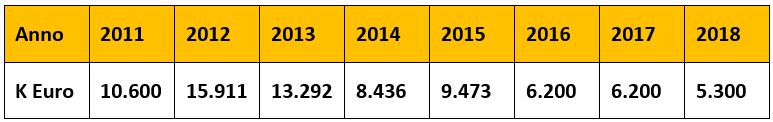 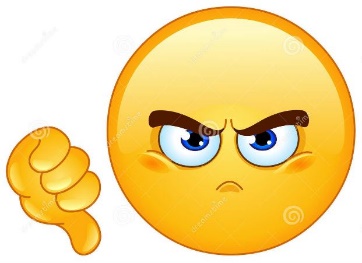 INOLTRE, IL MIUR HA SANCITO L’UTILIZZO DELL’L’EX QUOTA PREMIALE PER IL COMPLETAMENTO DEL PROCESSO DI STABILIZZAZIONE
2. Consolidare in capitoli separati del FOE o in Legge di Bilancio il budget  per le grandi iniziative così da utilizzare tutta la quota premiale  per la ricerca libera
NEL FRATTEMPO PERO’ SONO CAMBIATE LE REGOLE, E LA QUOTA PREMIALE NON E’ PIU’ ASSEGNATA SU BASE COMPETITIVA
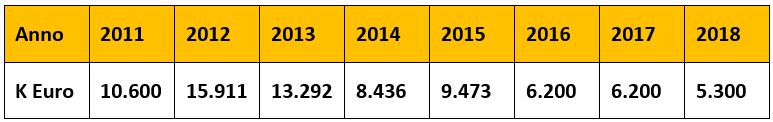 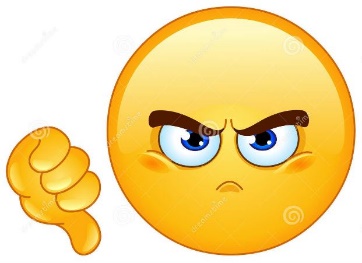 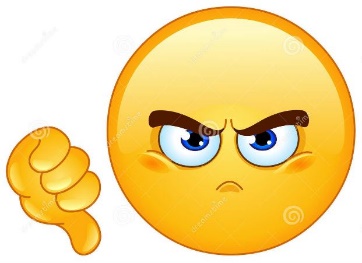 INOLTRE, IL MIUR HA SANCITO L’UTILIZZO DELL’L’EX QUOTA PREMIALE PER IL COMPLETAMENTO DEL PROCESSO DI STABILIZZAZIONE
IN SINTESI, L’INAF OGGI:
CONTA 1400 UNITA’ DI PERSONALE + 500 ASSOCIATI
HA UNA CONSOLIDATA PARTECIPAZIONE ALLO SVILUPPO, GESTIONE E UTILIZZO DI GRANDI INFRASTRUTTURE, SUL TERRITORIO E ALL’ESTERO
HA UNA CONSOLIDATA PARTECIPAZIONE ALLO SVILUPPO, GESTIONE E UTILIZZO DI PRESTIGIOSE MISSIONI SPAZIALI
HA POSTO IN ESSERE  MECCANISMI FACILITANTI DELL’ACCESSO ALLE GRANDI INFRASTRUTTURE E AI DATI DELLE MISSIONI SPAZIALI
E’ AL TOP DELLE CLASSIFICHE INTERNAZIONALI
PRODUCE UN SIGNIFICATIVO RITORNO INDUSTRUALE PER IL PAESE
PRODUCE INNOVAZIONE E HA POSTO IN ESSERE MECCANISMI  INCENTIVANTI DELLA VALORIZZAZIONE DELLA RICERCA
E’ PRESENTE SUL TERRITORIO, OPERA IN SINERGIA CON GLI ATENEI, PROMUOVE INIZIATIVE DIDATTICHE E DIVULGATIVE
SALVAGUARDIA IL PATRIMONIO STORICO
Giornate INAF 2019:
Quale Vision e quale Governance per  «stanare» i ricercatori 
brillanti e geniali e spianargli la strada verso il Nobel ?
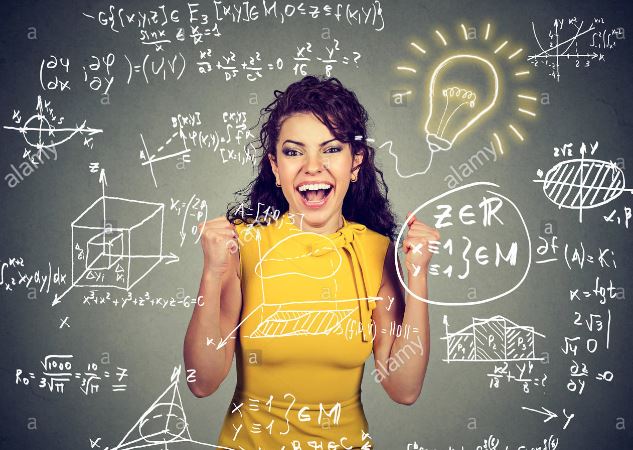 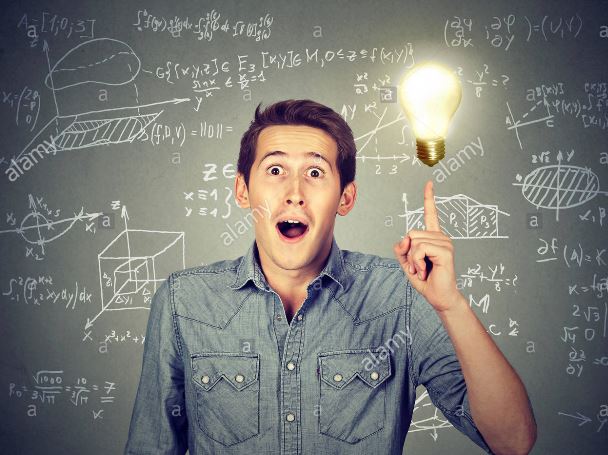